A Multiscale Analysis of the 29 May 2013 Severe Weather Outbreak near Albany, NY
Nicholas D. Metz1 and Ross A. Lazear2 
1Hobart and William Smith Colleges, Geneva, NY
2University at Albany, SUNY, Albany, NY


E-mail: nmetz@hws.edu
Support Provided by the HWS Provost’s Office
39th Northeastern Storm Conference
Rutland, Vermont
8 March 2014
Motivation
EF2: Mont./Schenectady Counties
EF1: Saratoga County
EF1: Schoharie County
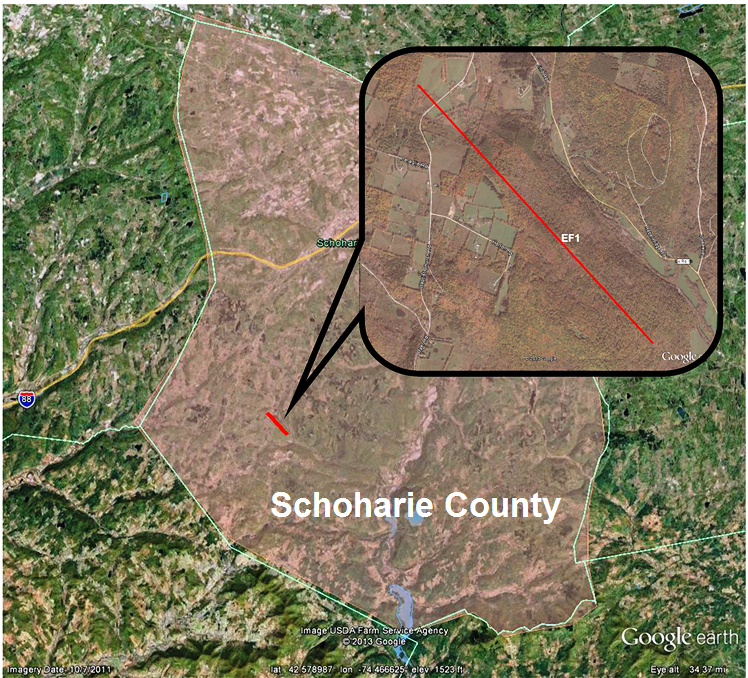 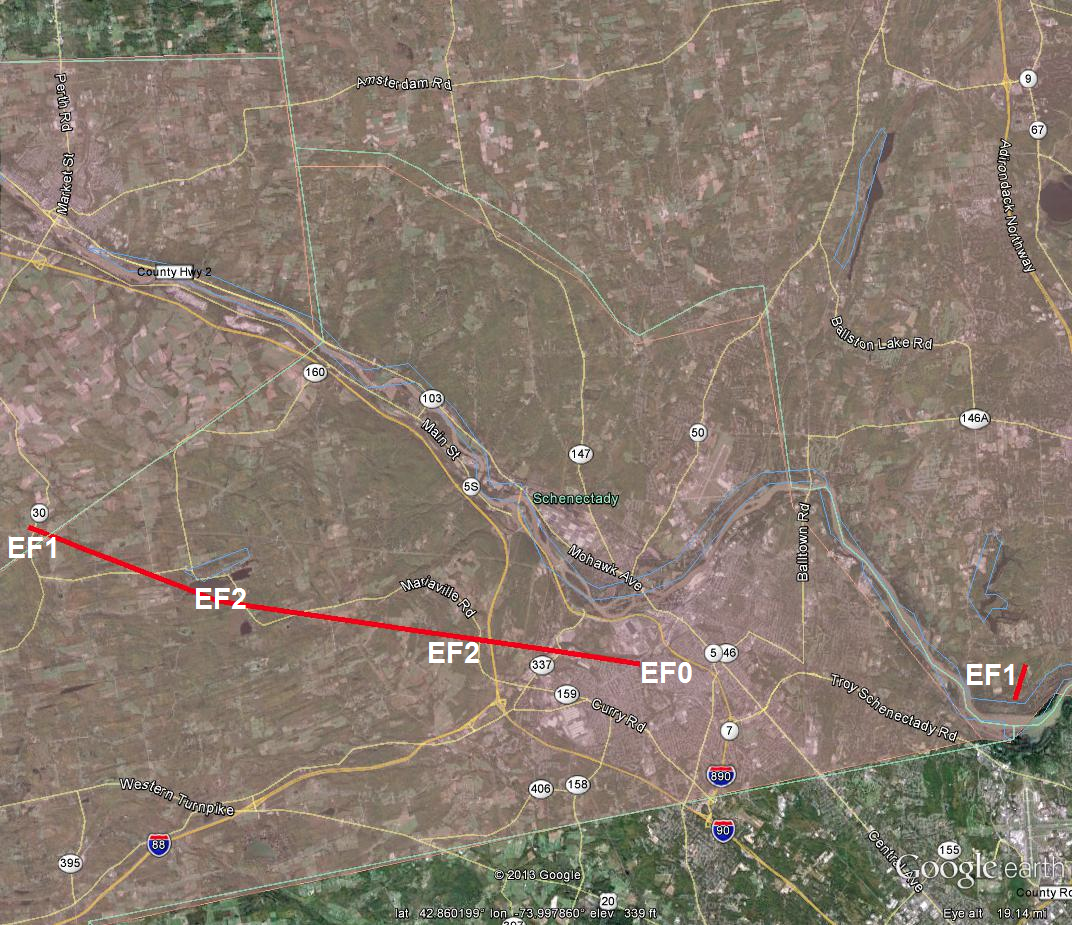 1.6 miles
13 miles
~1 mile
Radar Overview – 29–30 May
1930 UTC 29 May
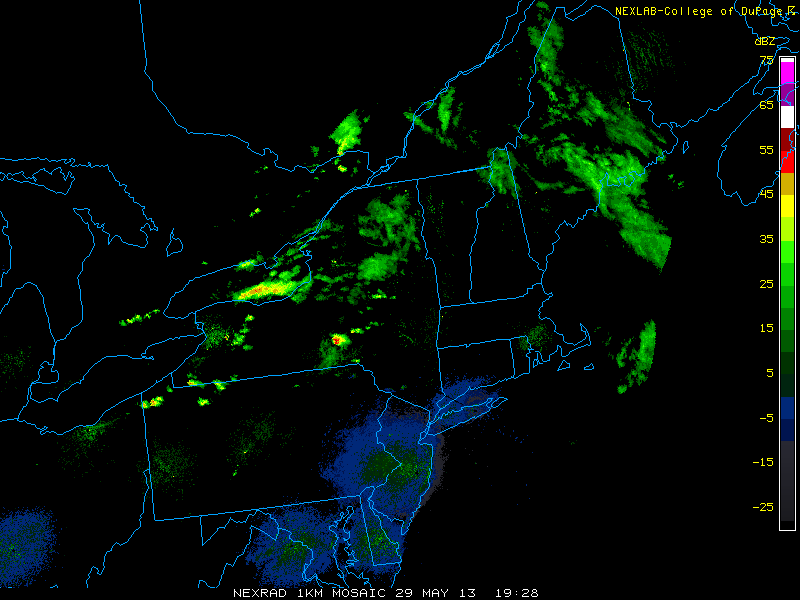 Radar Overview – 29–30 May
2030 UTC 29 May
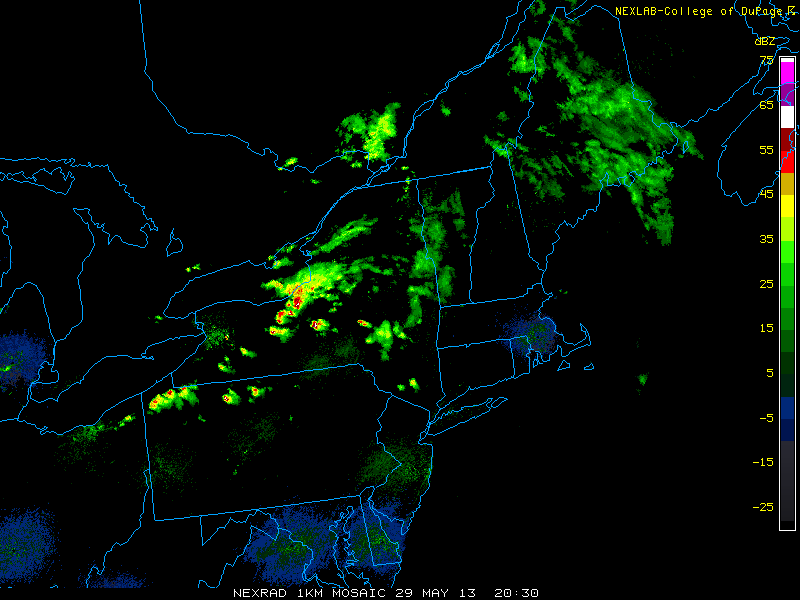 Radar Overview – 29–30 May
2130 UTC 29 May
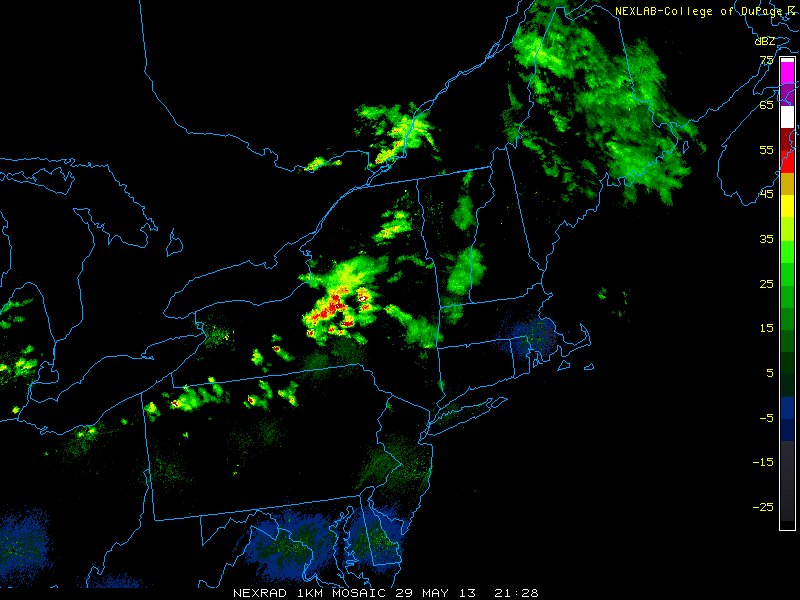 Radar Overview – 29–30 May
2230 UTC 29 May
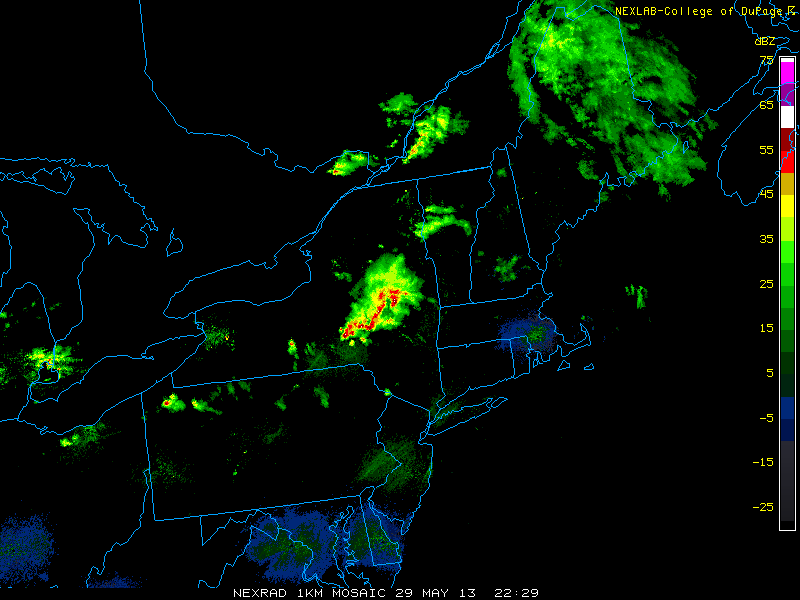 Radar Overview – 29–30 May
2330 UTC 29 May
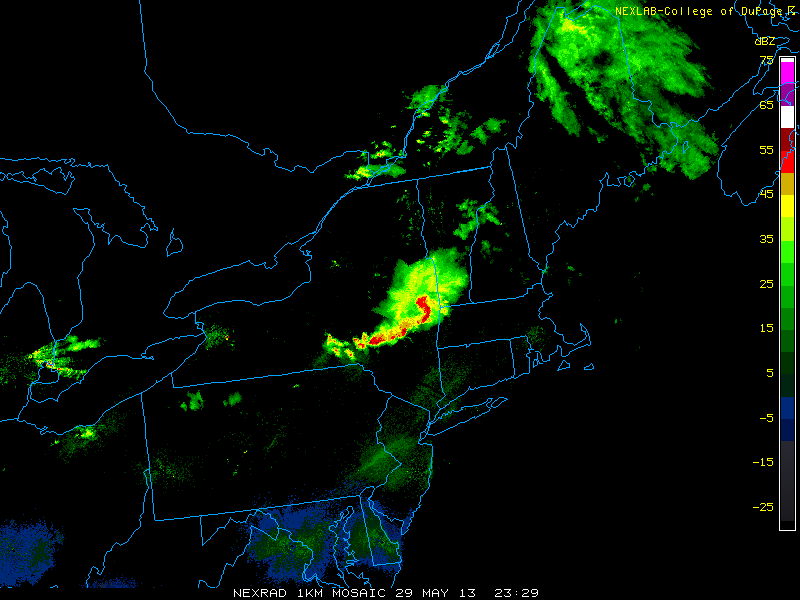 Radar Overview – 29–30 May
0030 UTC 30 May
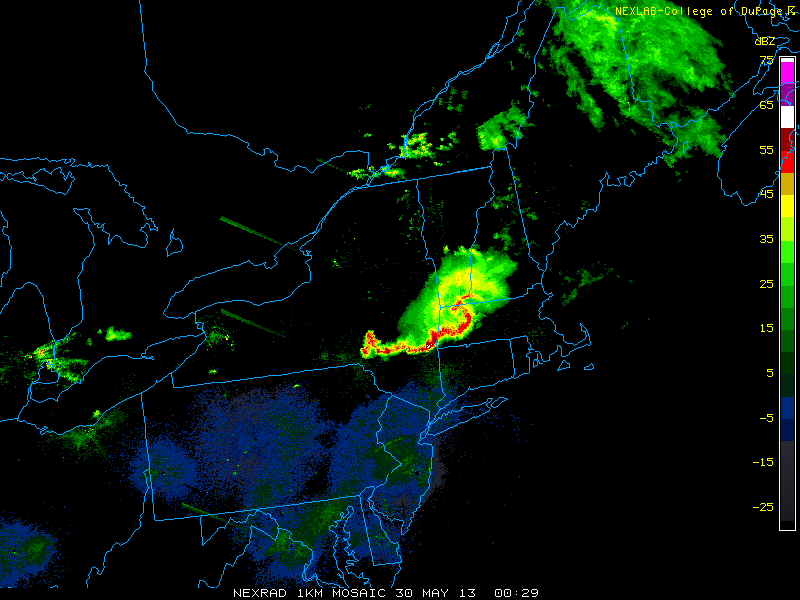 Radar Overview – 29–30 May
0130 UTC 30 May
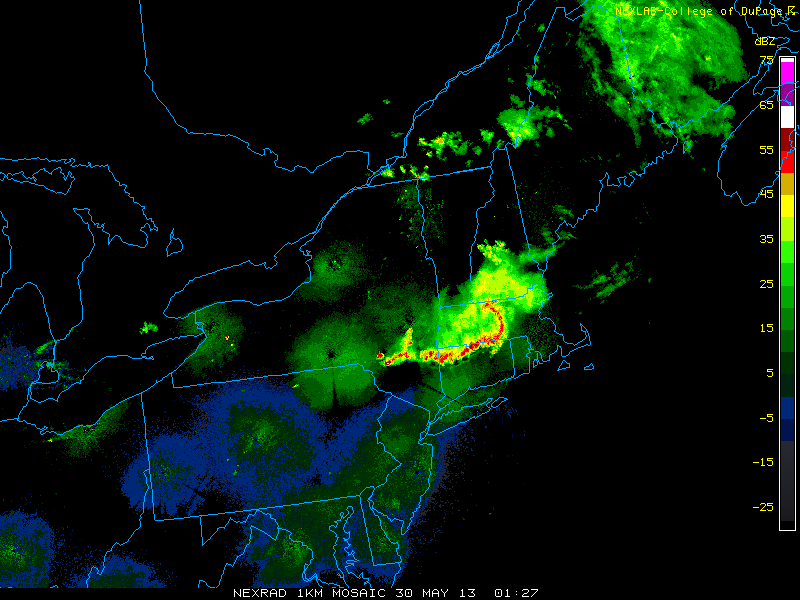 Radar Overview – 29–30 May
0230 UTC 30 May
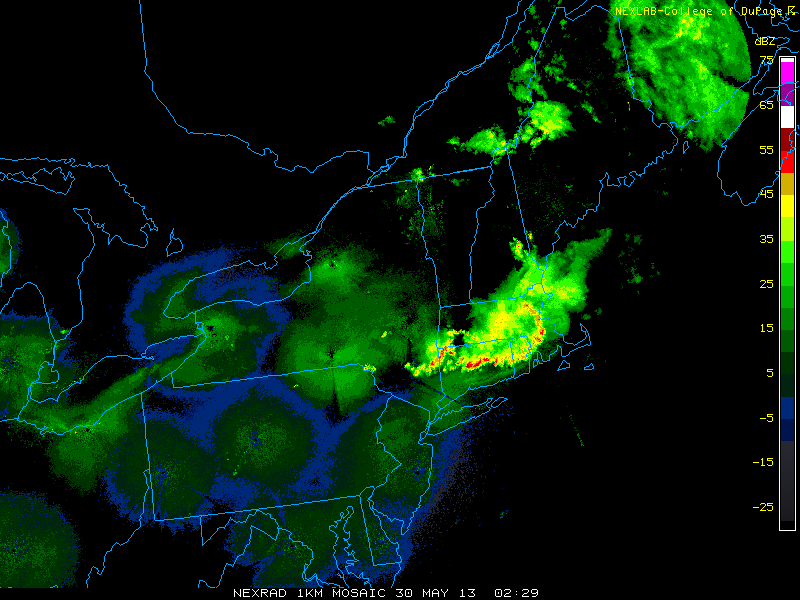 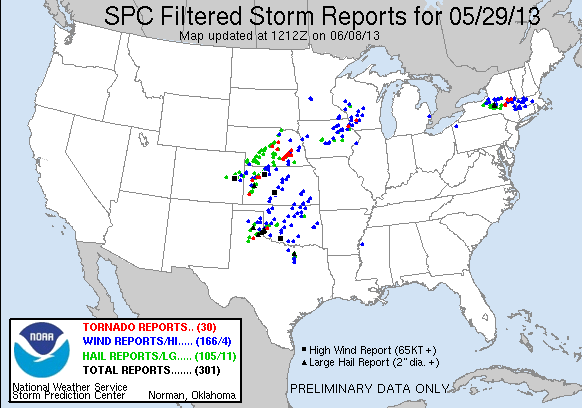 Overview
Describe the synoptic and mesoscale conditions that contributed to supercell and MCS development

Examine the radar signatures associated with the multiple tornadic supercells
1900 UTC 29 May
MUCAPE (J kg-1), 0–1 km Shear (m s-1),
0–6 km Shear (m s-1)
200-hPa Heights (dam), 200-hPa Winds (m s-1), 850-hPa Winds (m s-1)
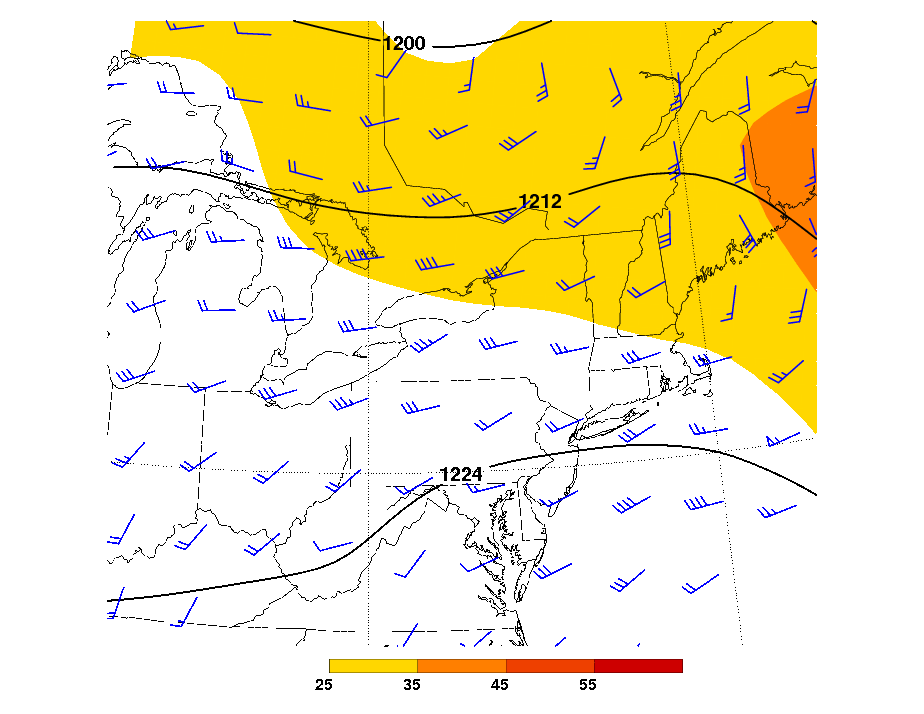 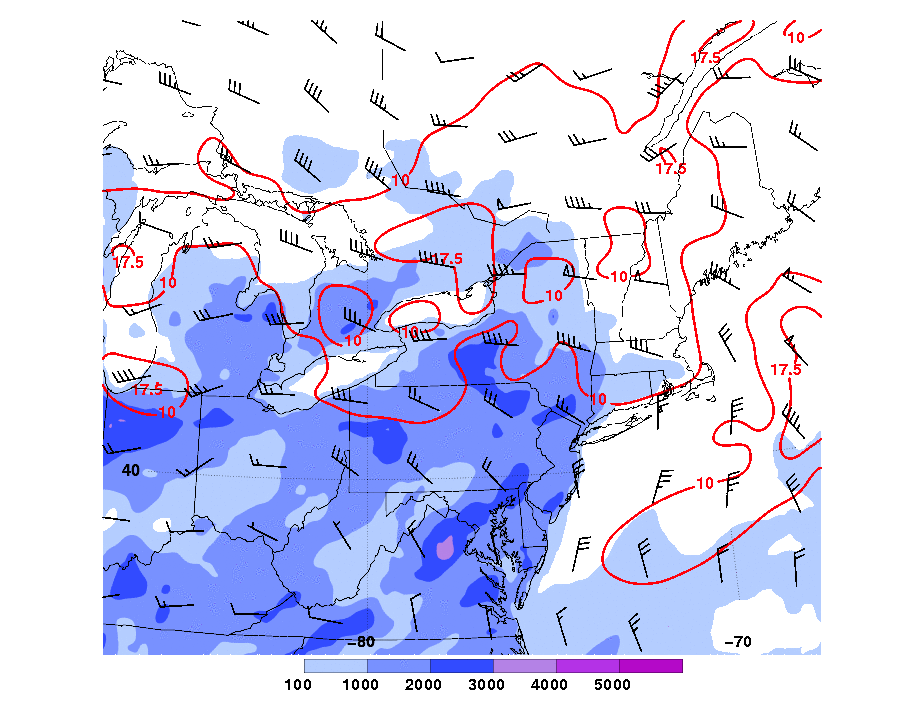 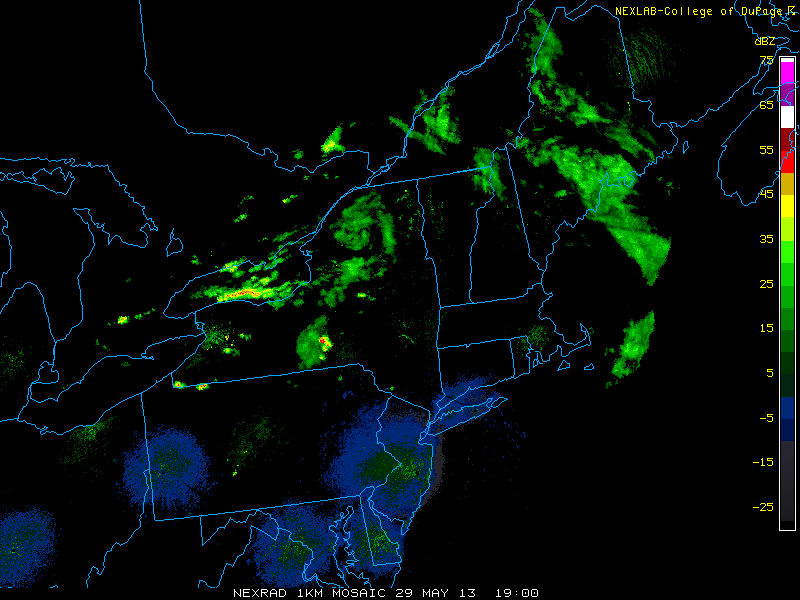 Source: 20-km RUC
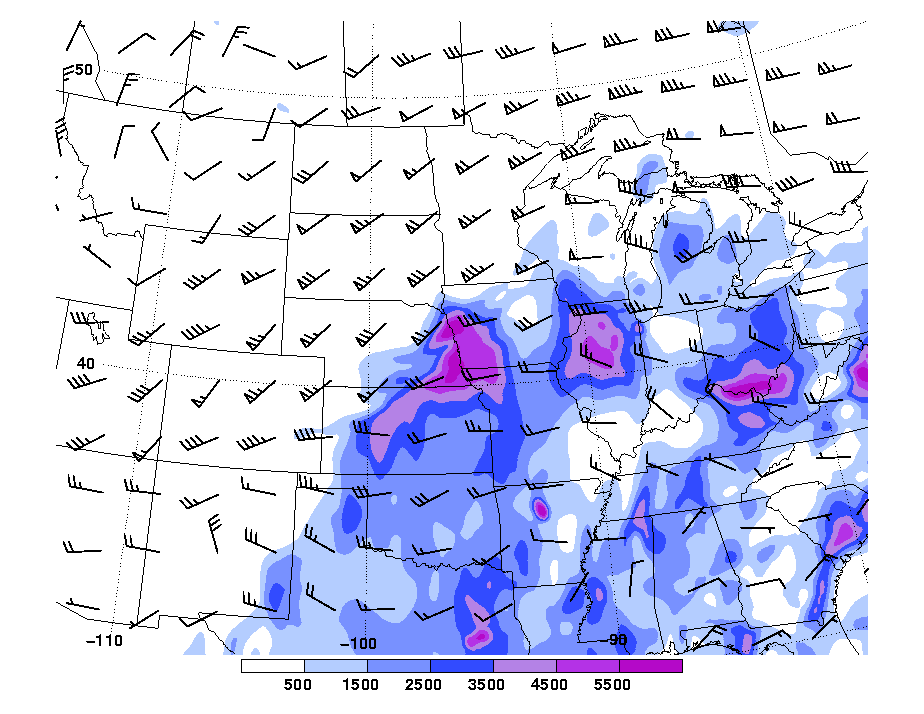 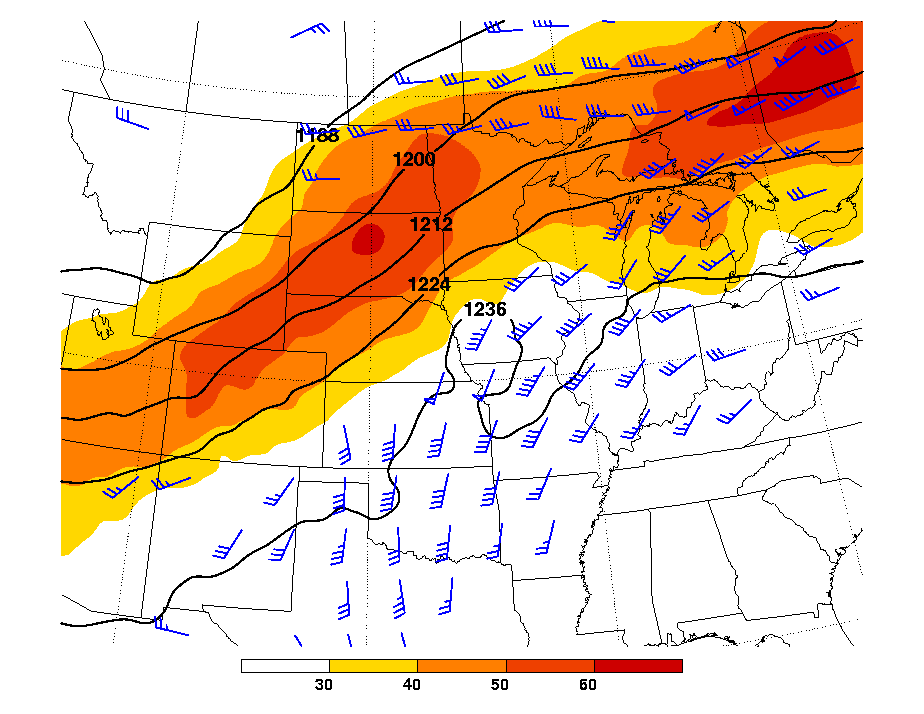 J kg−1
m s−1
Source: 20-km RUC
1900 UTC 29 May
MUCAPE (J kg-1), 0–1 km Shear (m s-1),
0–6 km Shear (m s-1)
Water Vapor Satellite Image
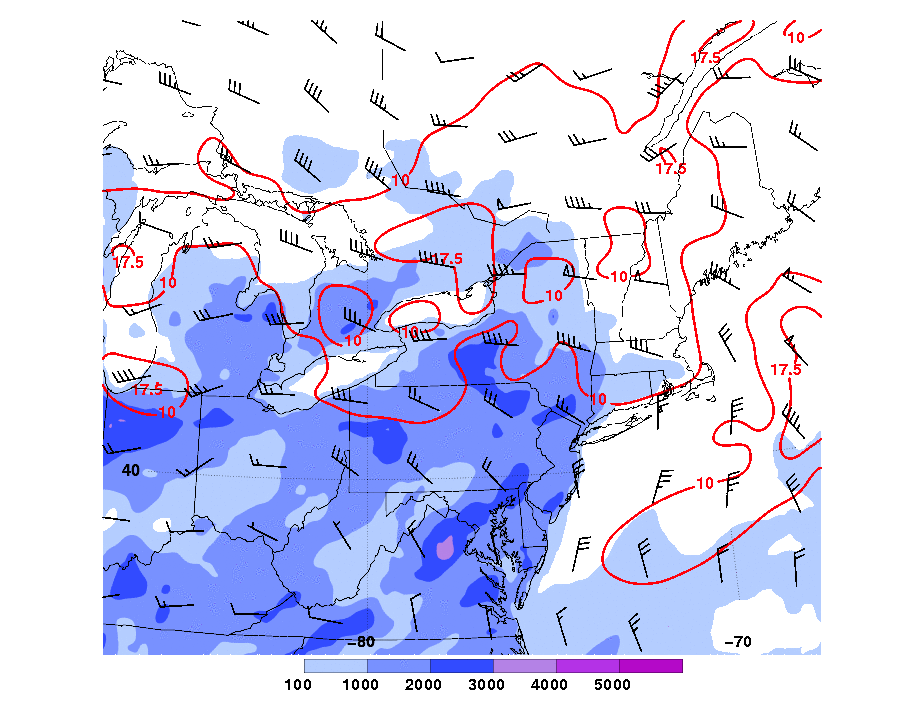 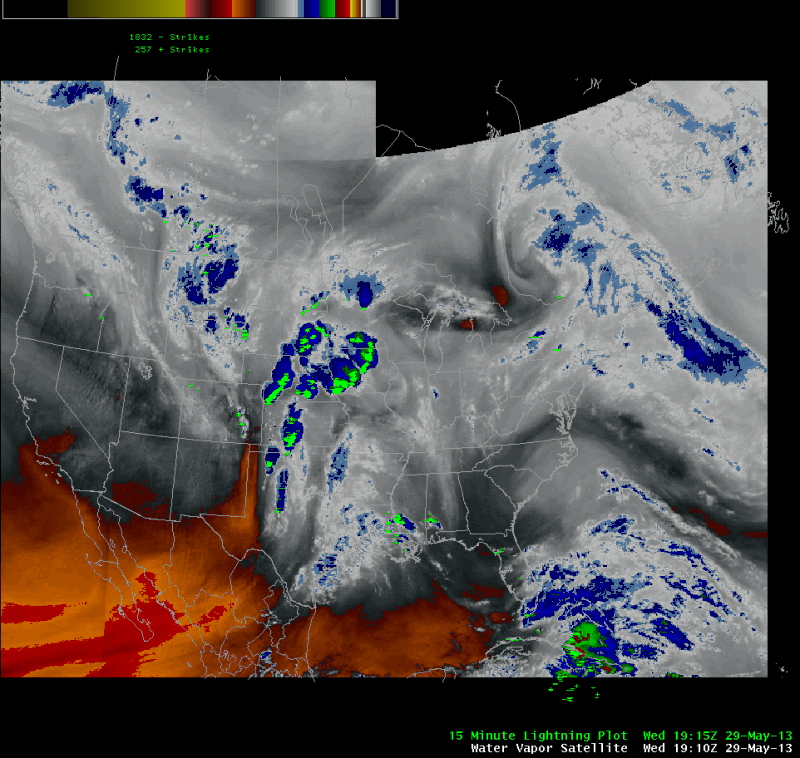 Source: 20-km RUC
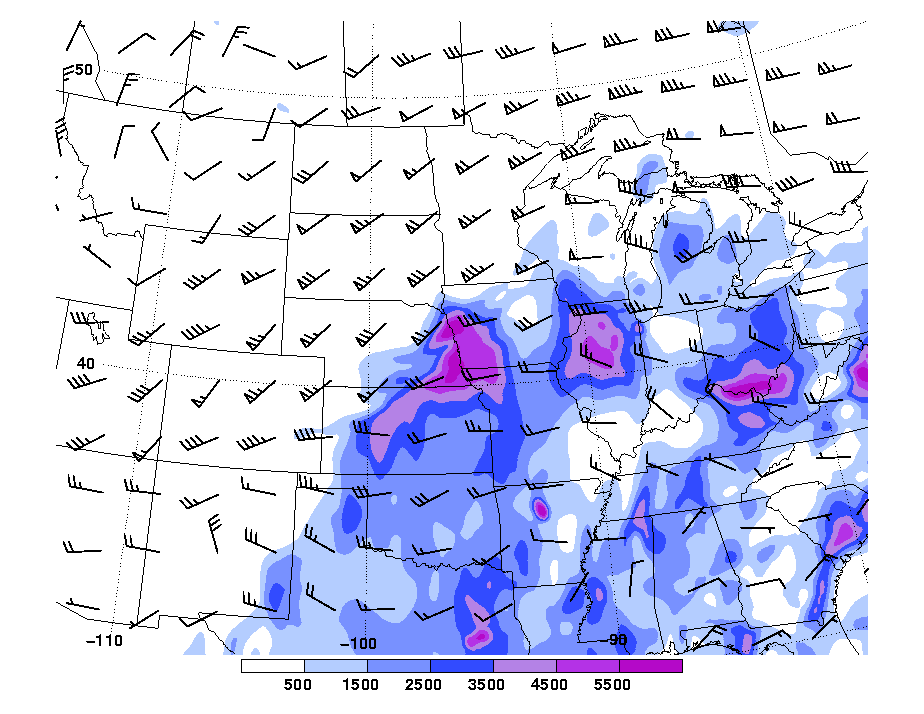 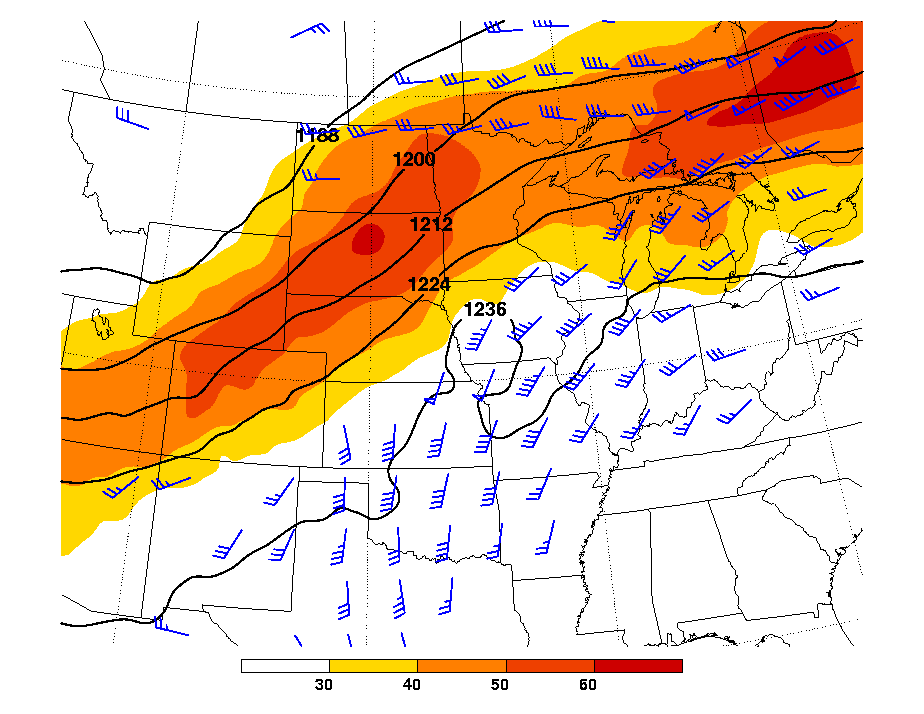 J kg−1
m s−1
Source: 20-km RUC
2000 UTC 29 May
Surface Temperature (C), and Surface Mixing Ratio (>14 g kg-1)
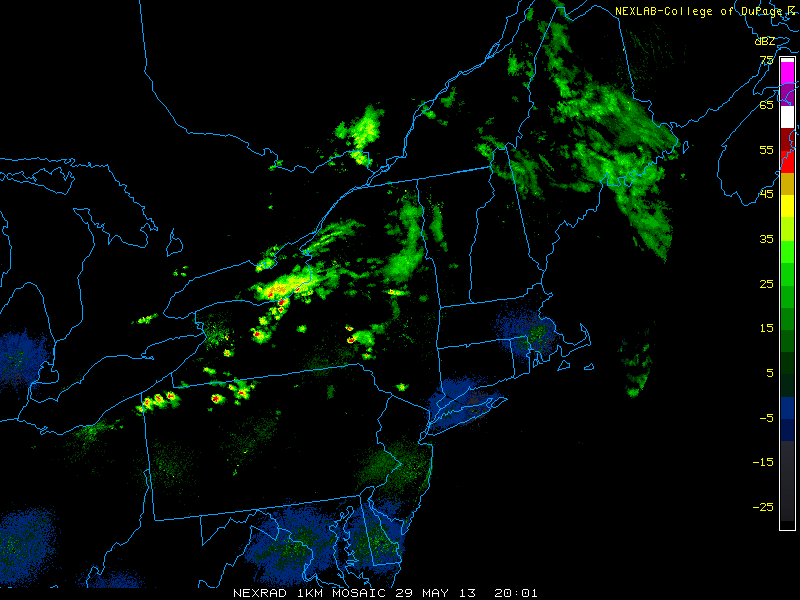 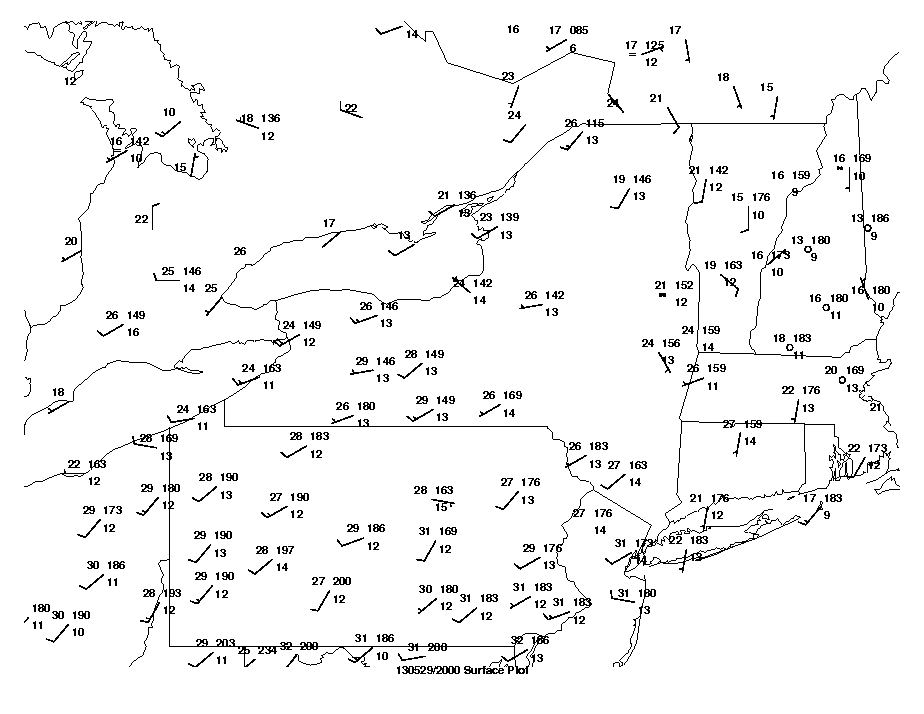 22
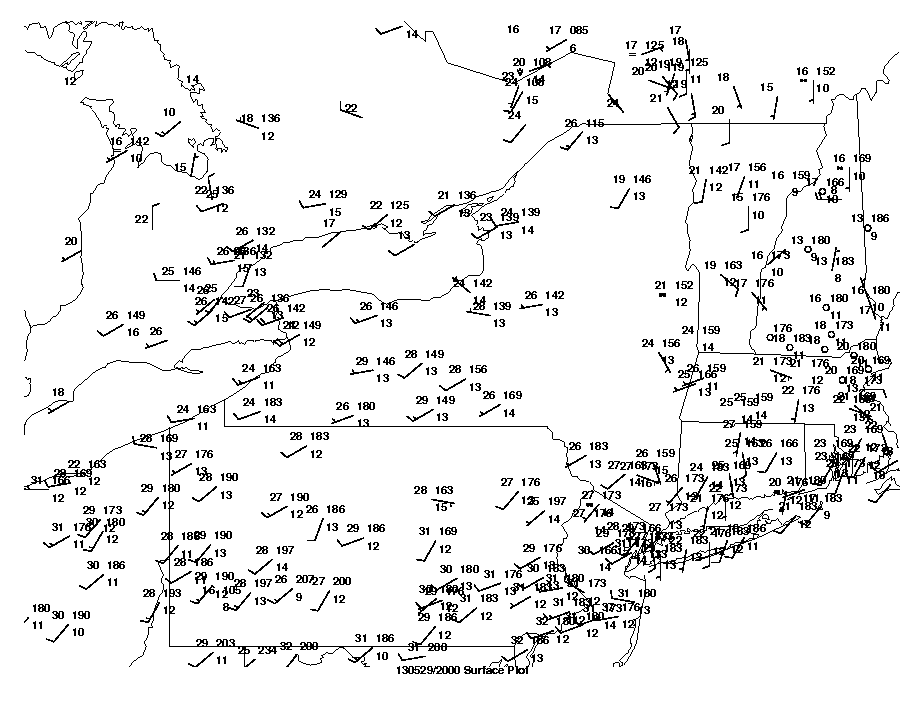 24
13
13
26
13
28
13
30
2000 UTC 29 May
Surface Temperature (C), and Surface Mixing Ratio (>14 g kg-1)
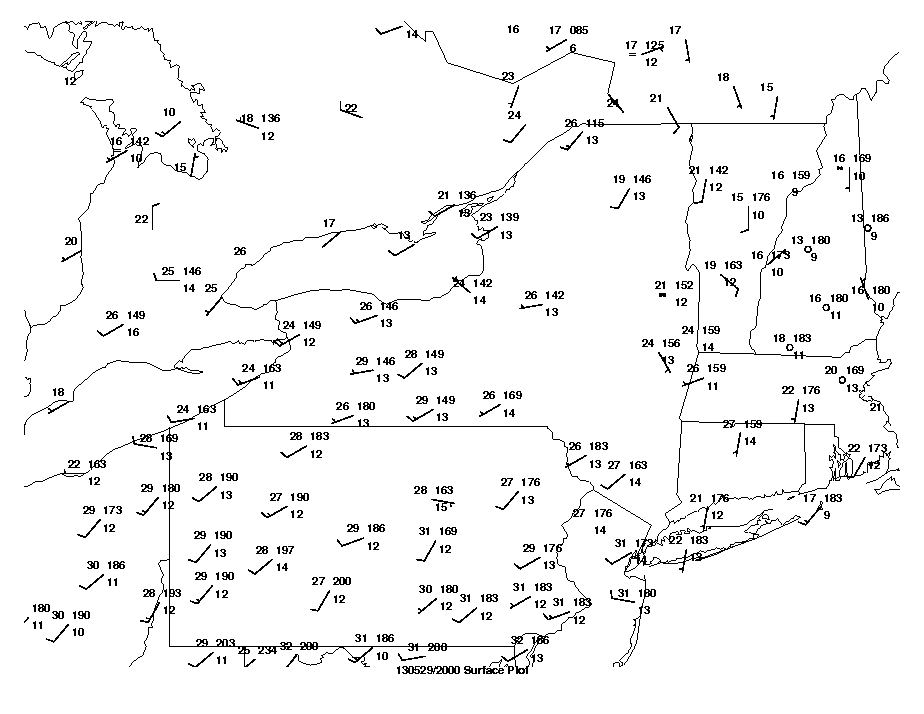 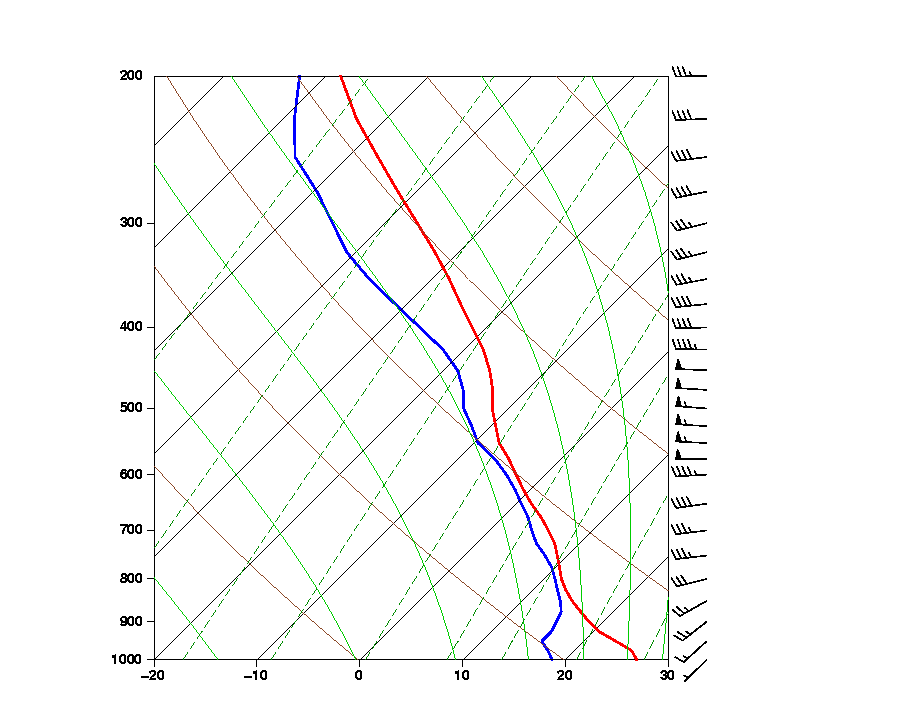 22
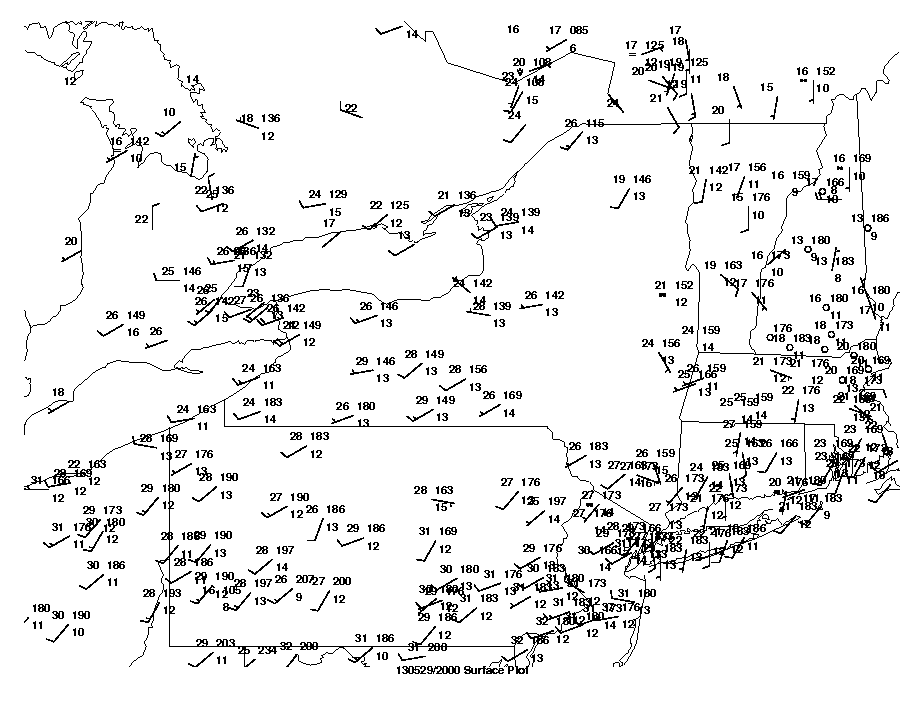 24
13
13
26
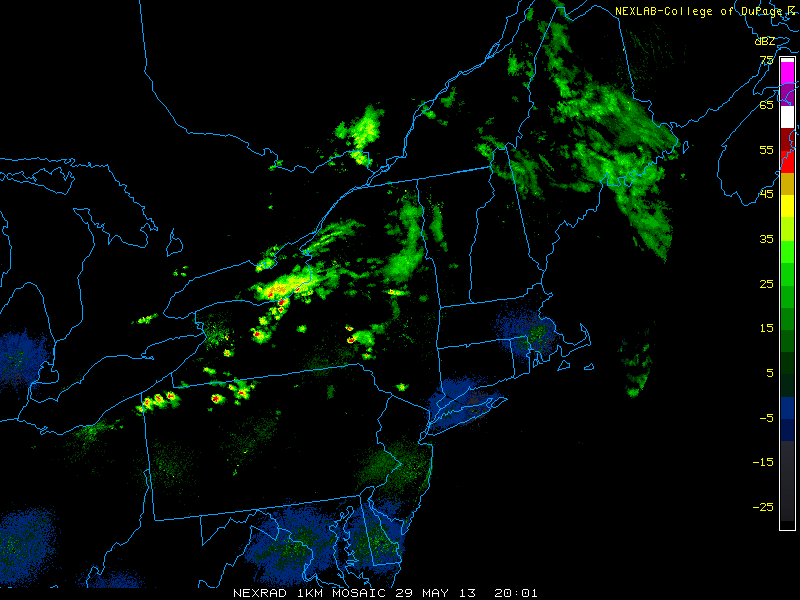 13
28
13
CAPE = 1073 J kg−1
30
2100 UTC 29 May
MUCAPE (J kg-1), 0–1 km Shear (m s-1),
0–6 km Shear (m s-1)
200-hPa Heights (dam), 200-hPa Winds (m s-1), 850-hPa Winds (m s-1)
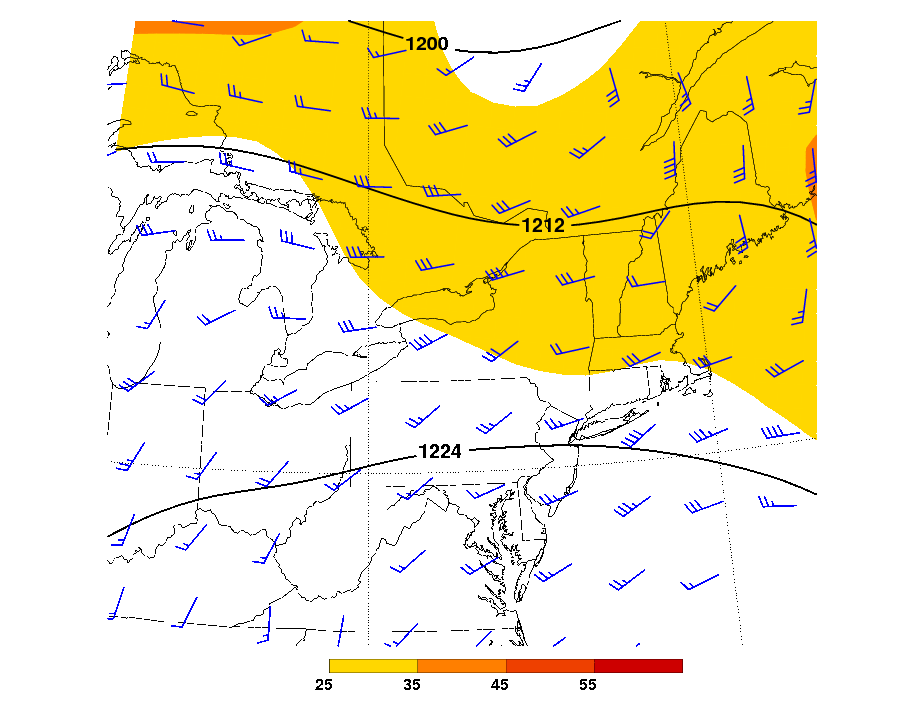 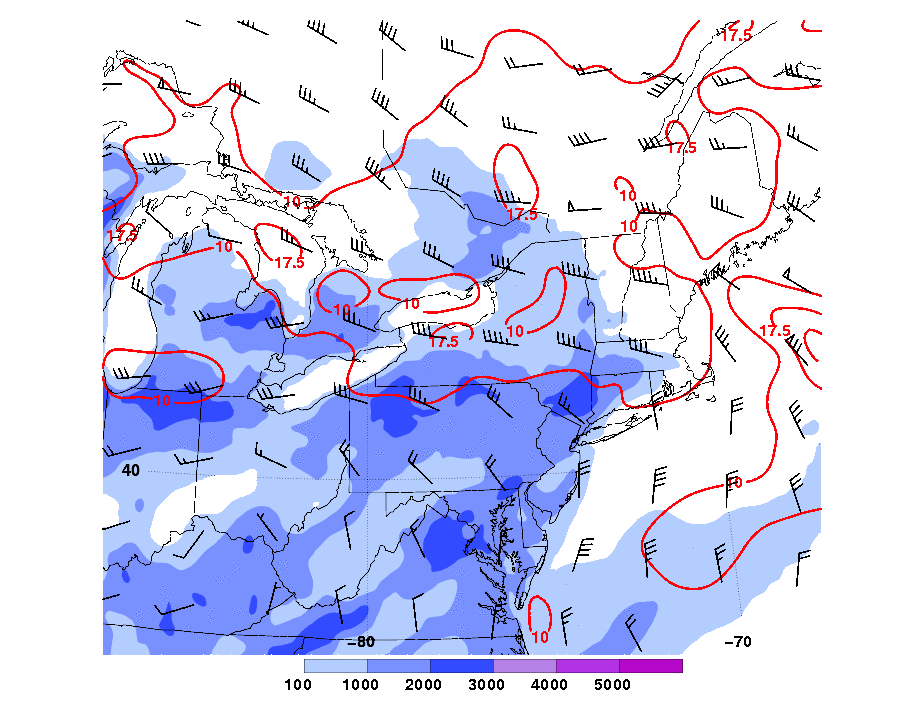 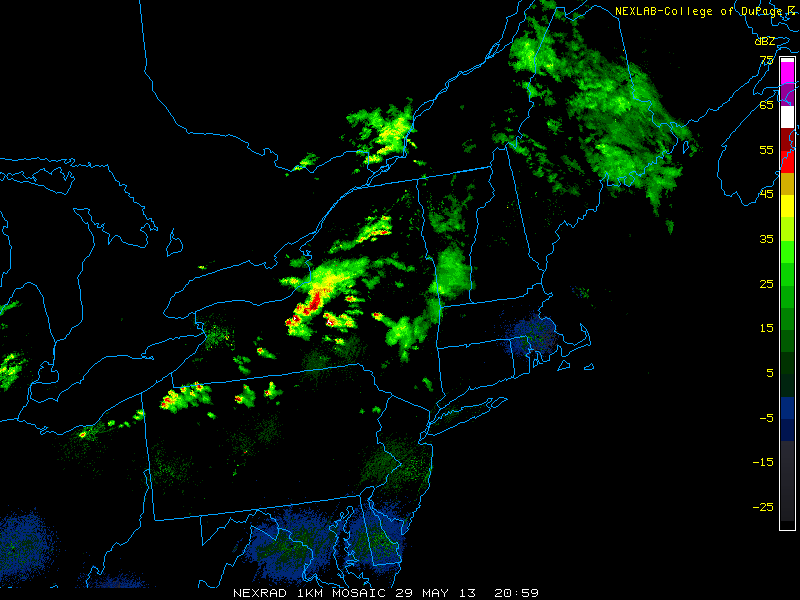 Source: 20-km RUC
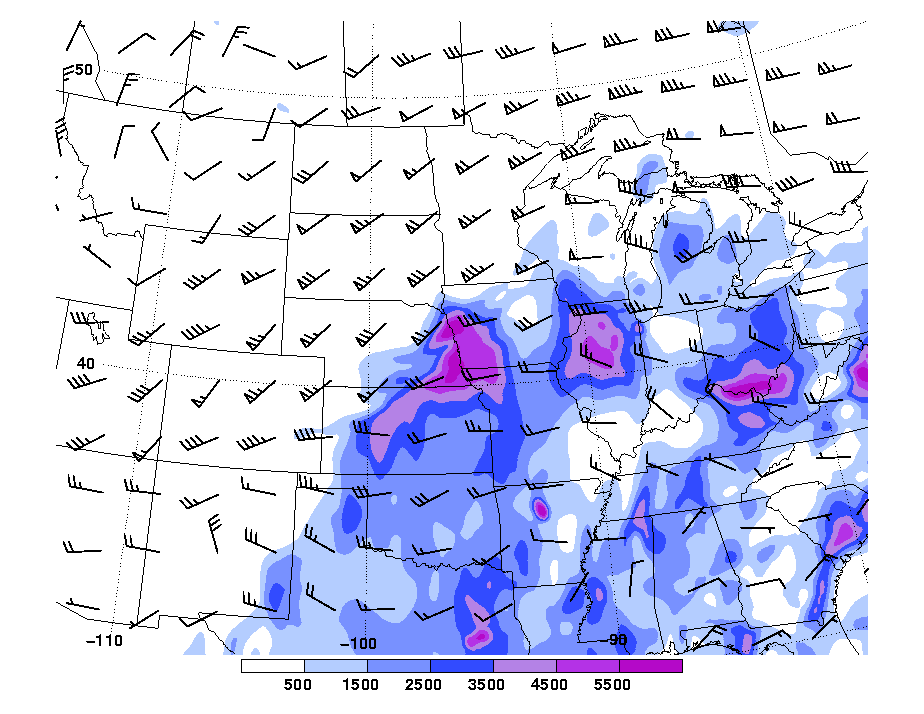 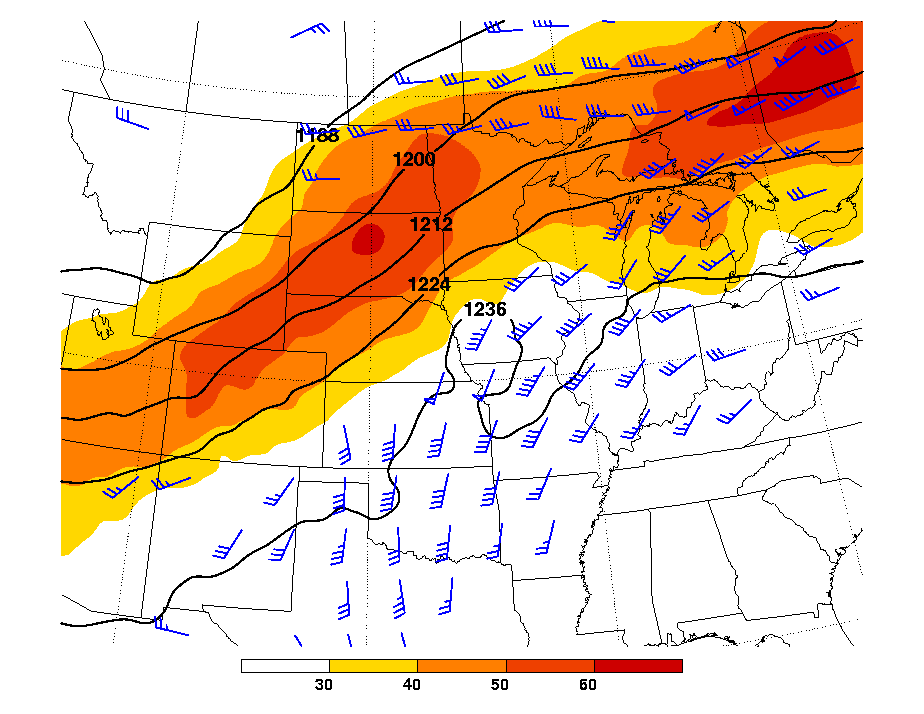 J kg−1
m s−1
Source: 20-km RUC
2300 UTC 29 May
MUCAPE (J kg-1), 0–1 km Shear (m s-1),
0–6 km Shear (m s-1)
200-hPa Heights (dam), 200-hPa Winds (m s-1), 850-hPa Winds (m s-1)
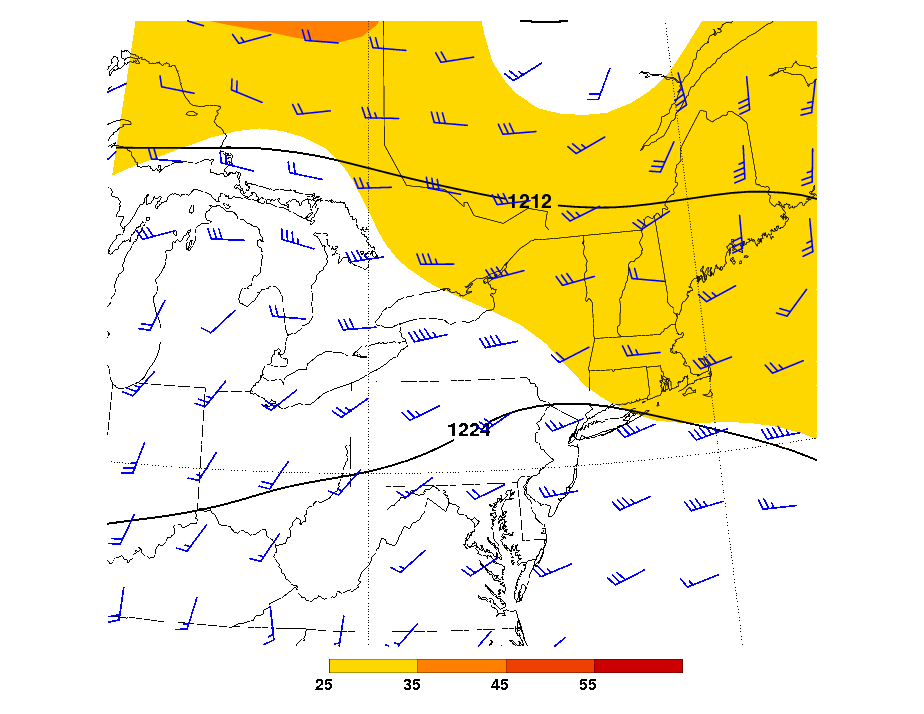 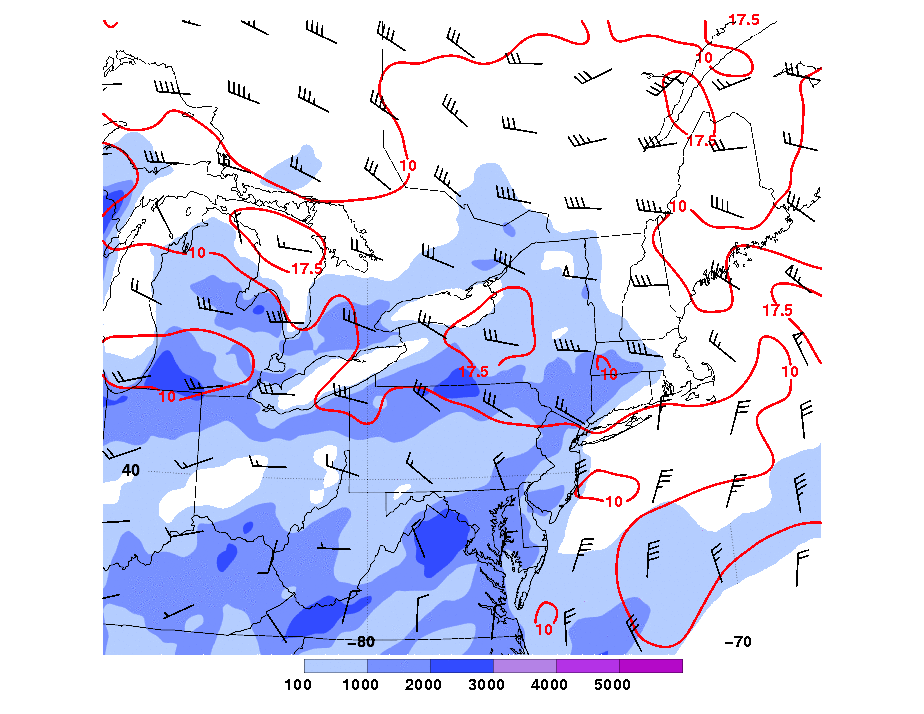 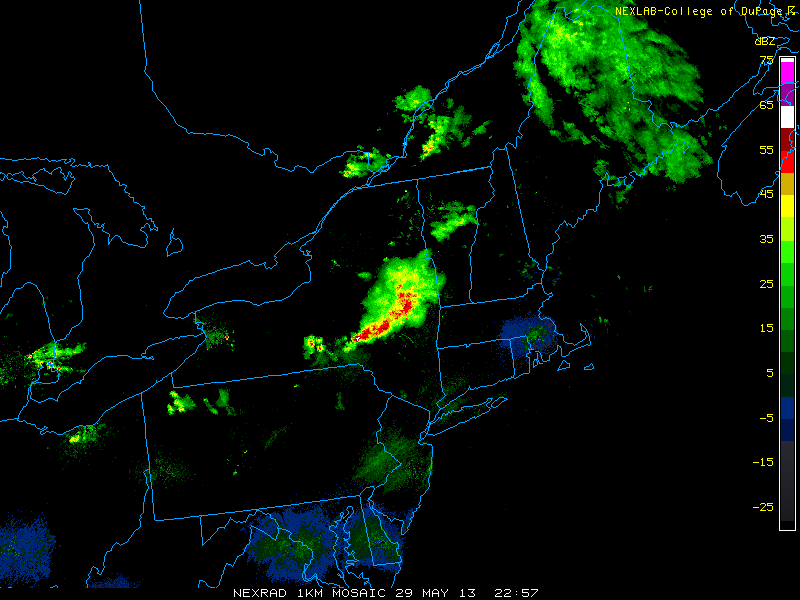 Source: 20-km RUC
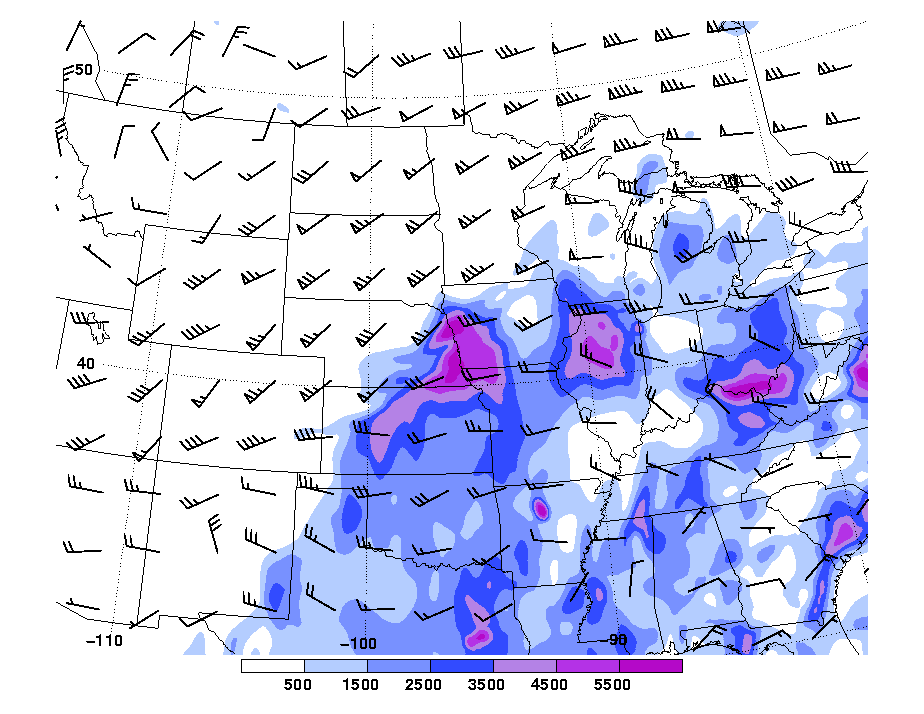 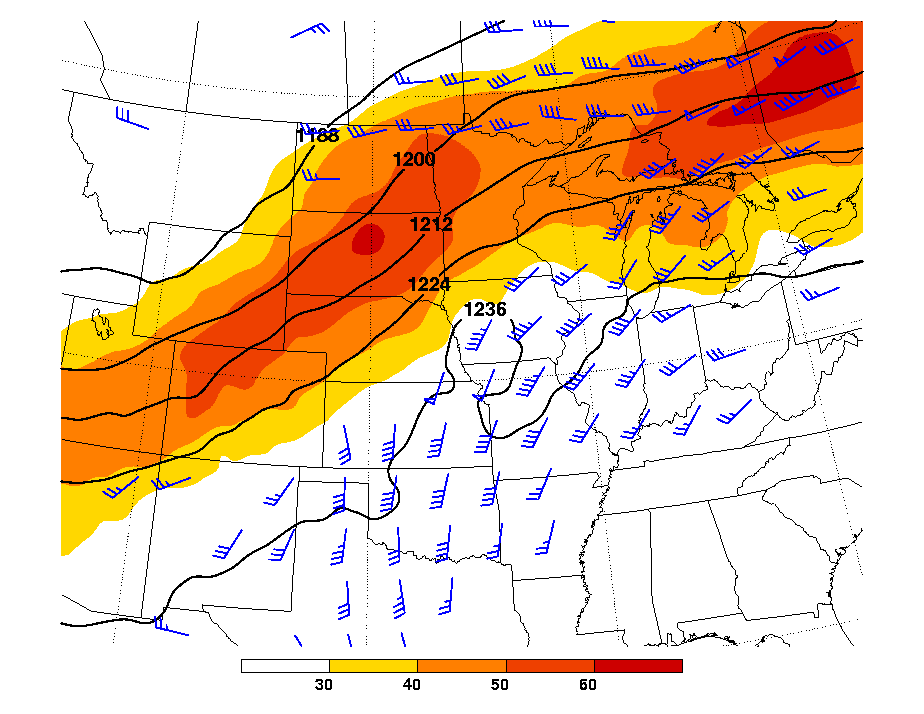 J kg−1
m s−1
Source: 20-km RUC
0100 UTC 30 May
MUCAPE (J kg-1), 0–1 km Shear (m s-1),
0–6 km Shear (m s-1)
200-hPa Heights (dam), 200-hPa Winds (m s-1), 850-hPa Winds (m s-1)
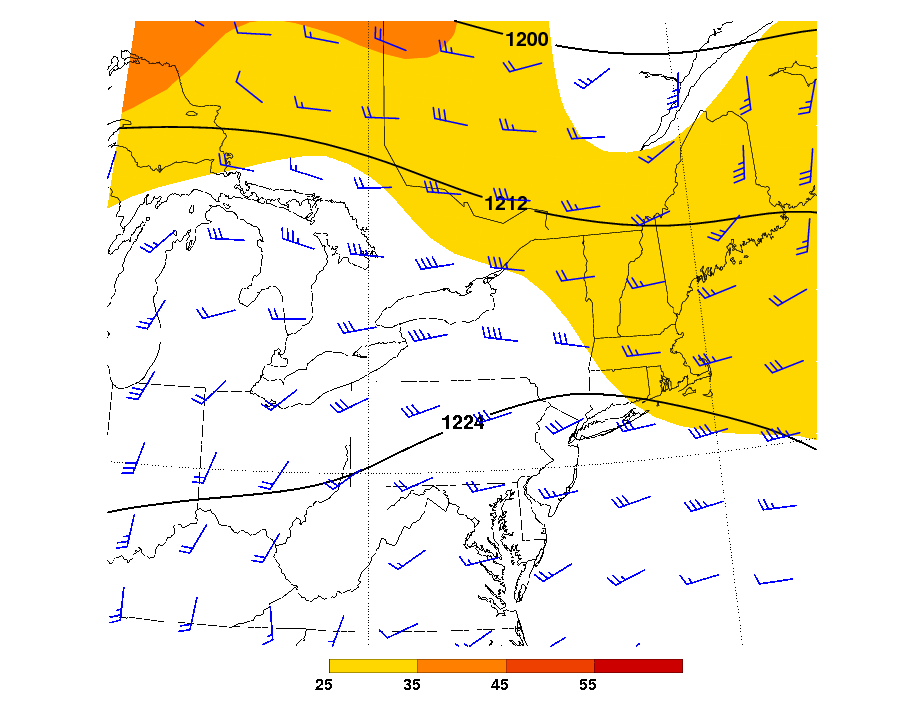 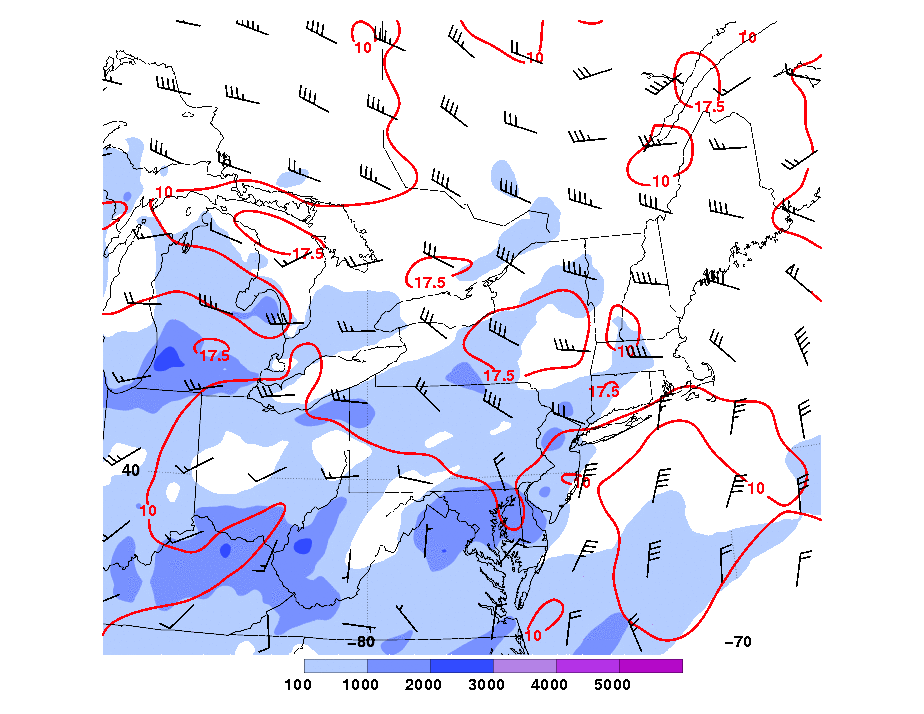 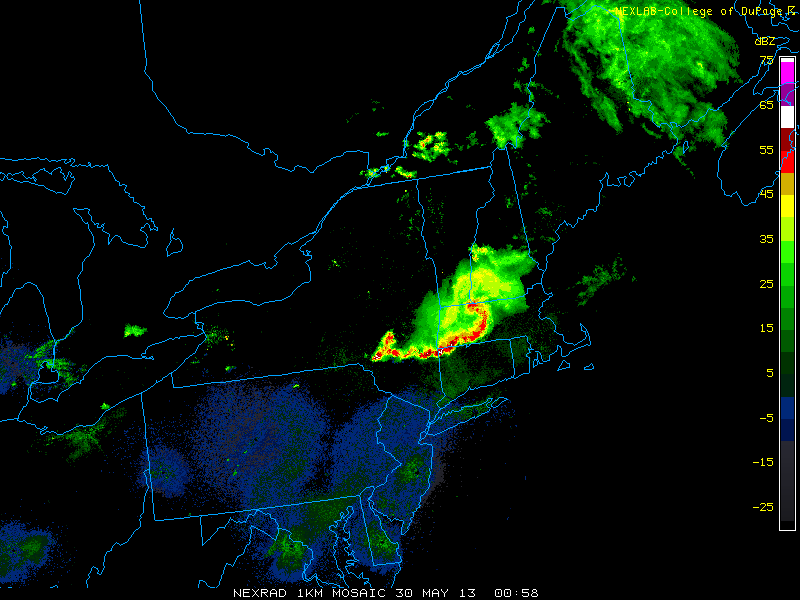 Source: 20-km RUC
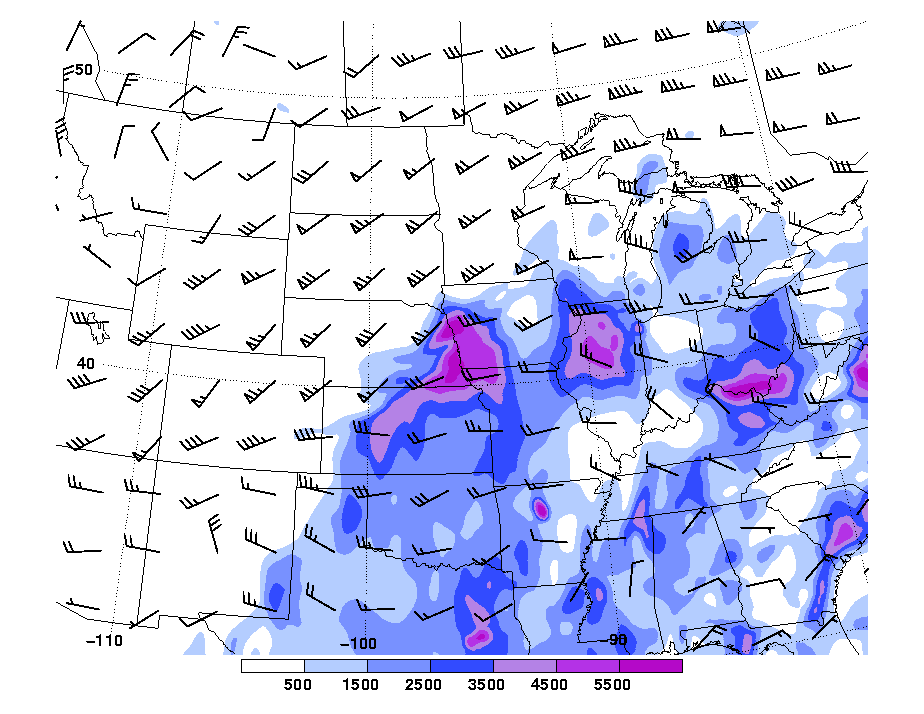 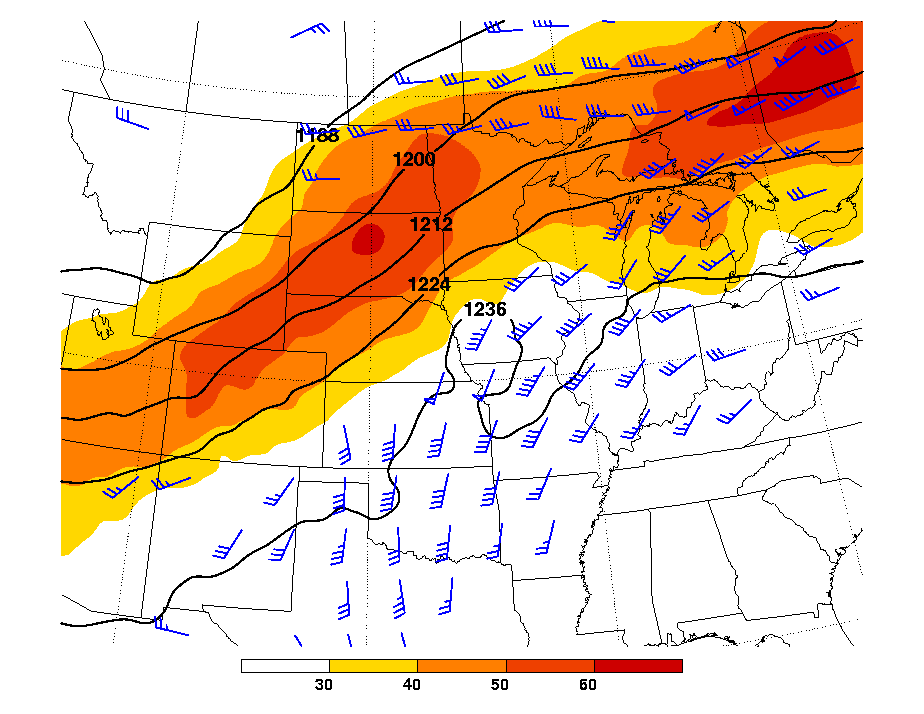 J kg−1
m s−1
Source: 20-km RUC
KBGM Base Reflectivity – 2055 UTC 29 May 2013
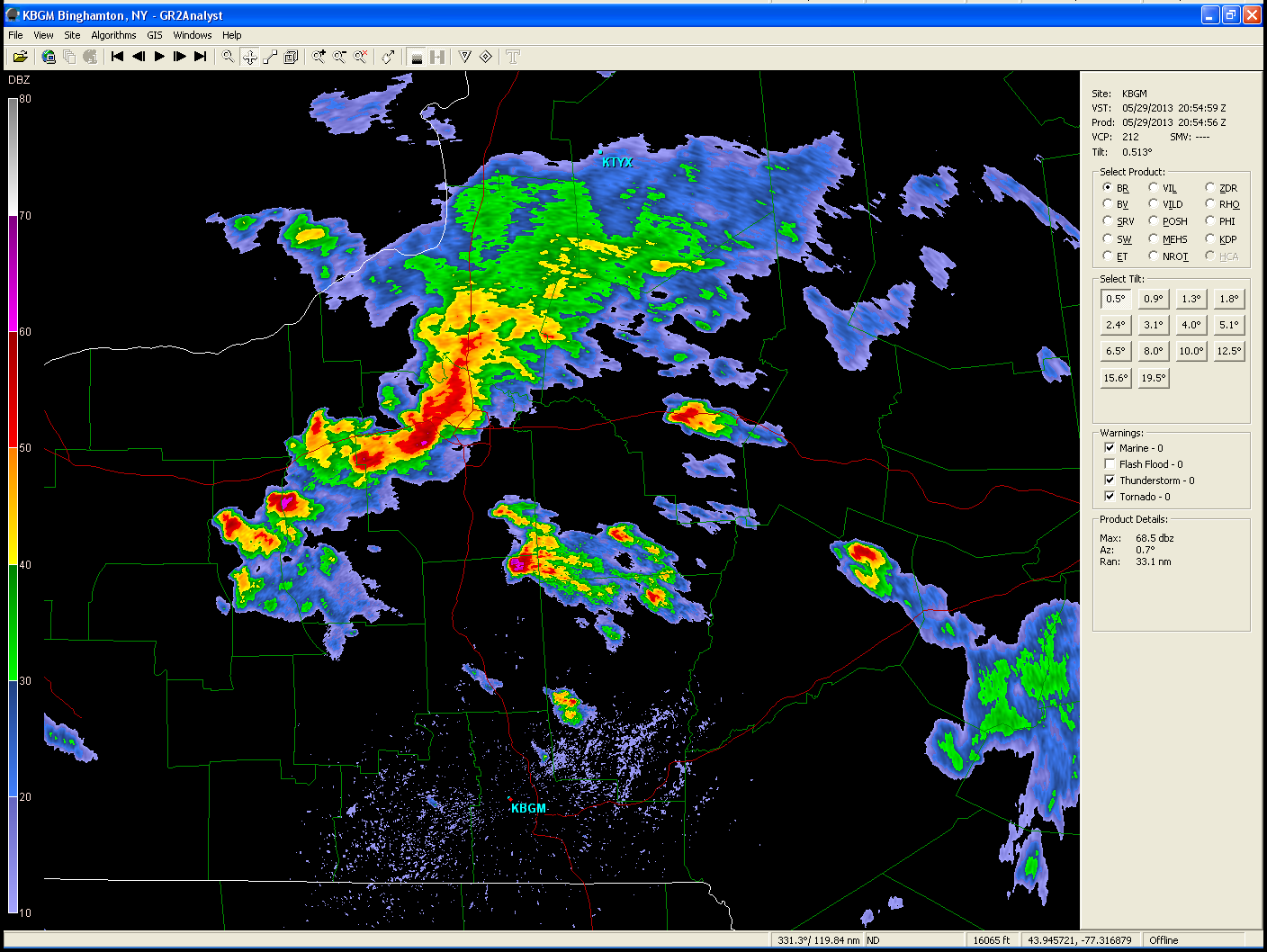 Cell A
Cell B
KBGM Base Reflectivity – 2113 UTC 29 May 2013
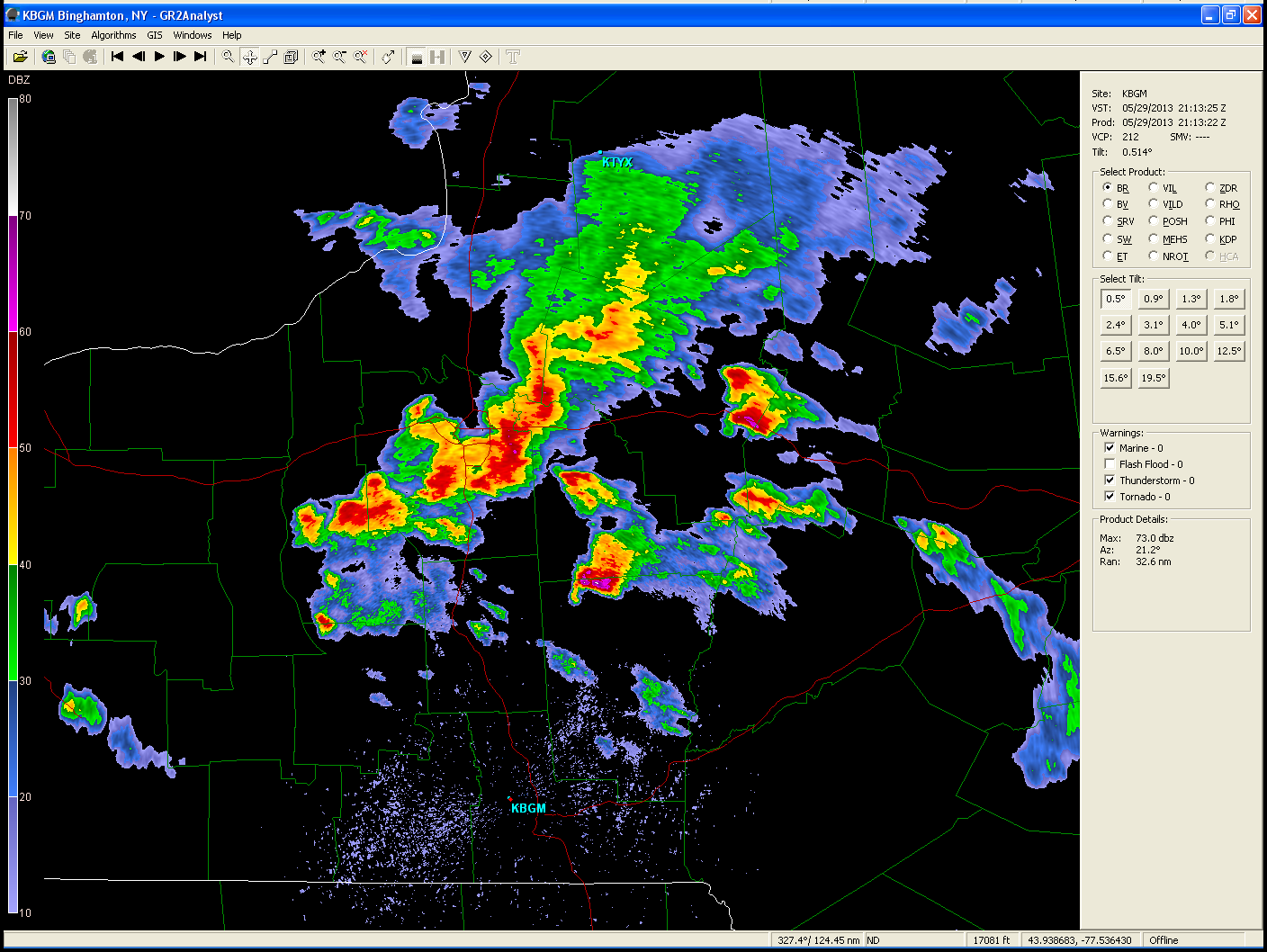 Cell A
Cell B
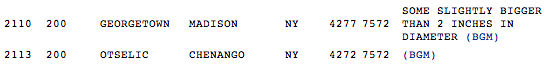 KENX Base Reflectivity – 2237 UTC 29 May 2013
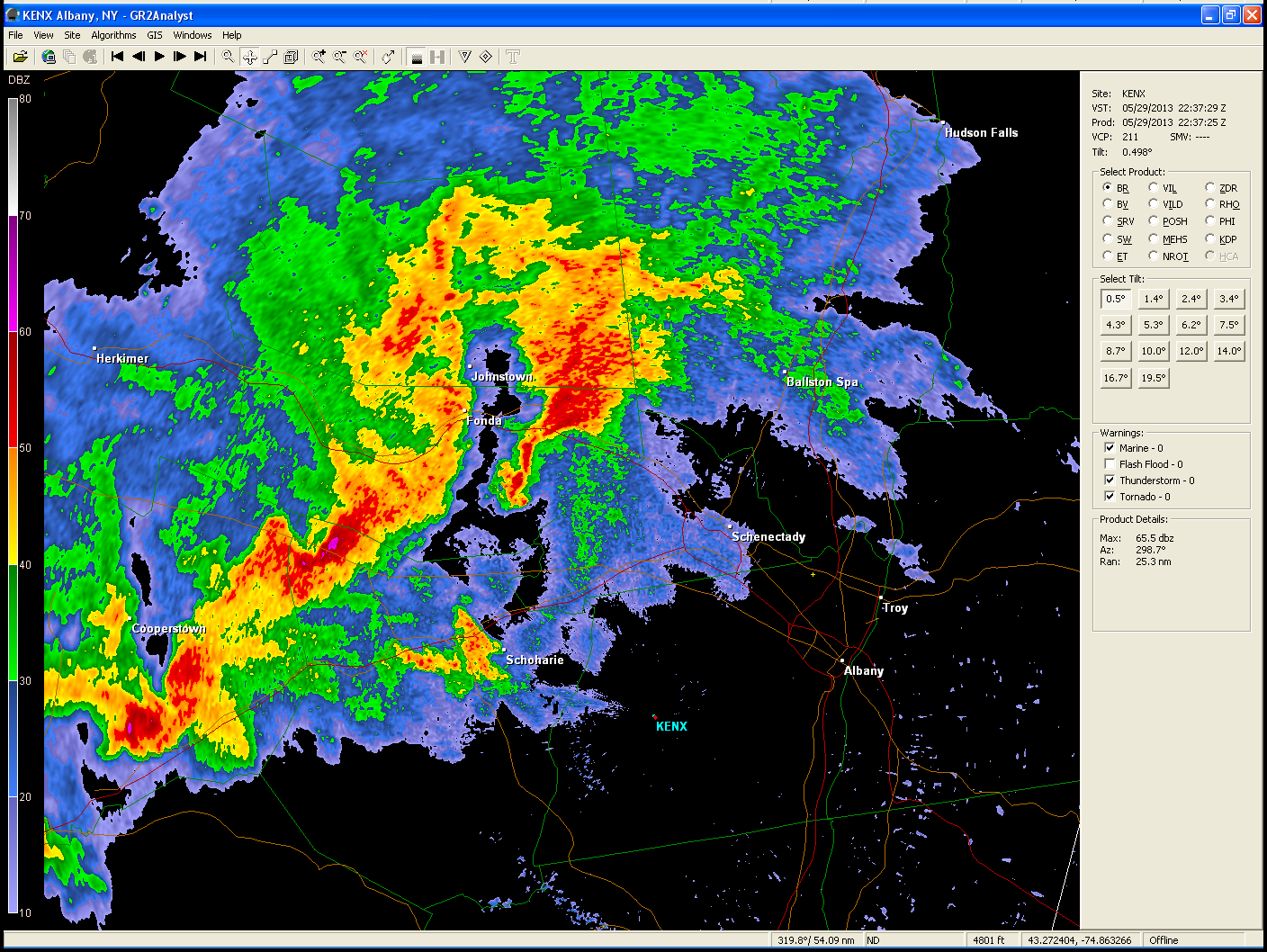 Cell A
Cell B
KENX Base Velocity – 2237 UTC 29 May 2013
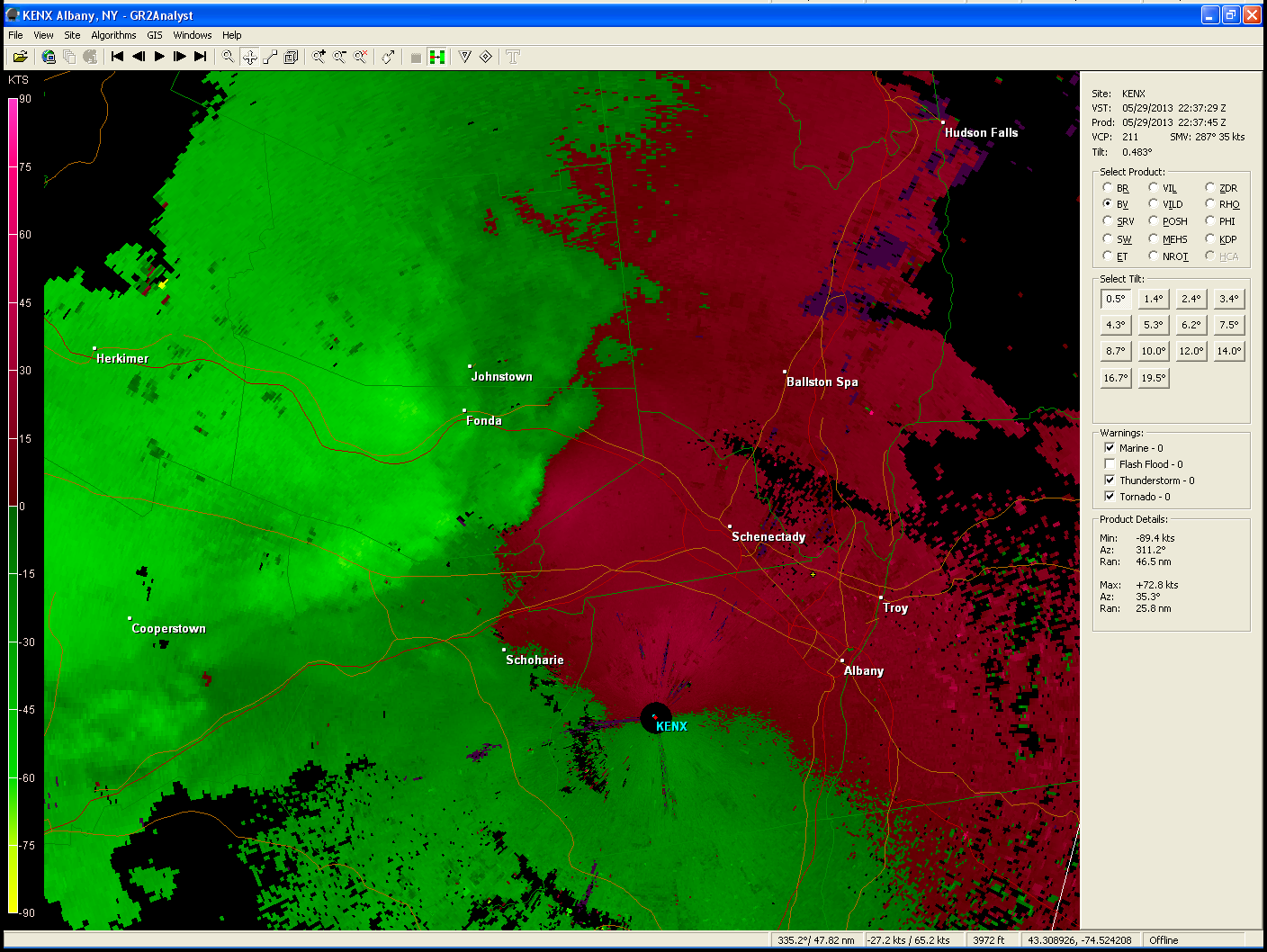 Cell A
Cell B
KENX Base Velocity – 2237 UTC 29 May 2013
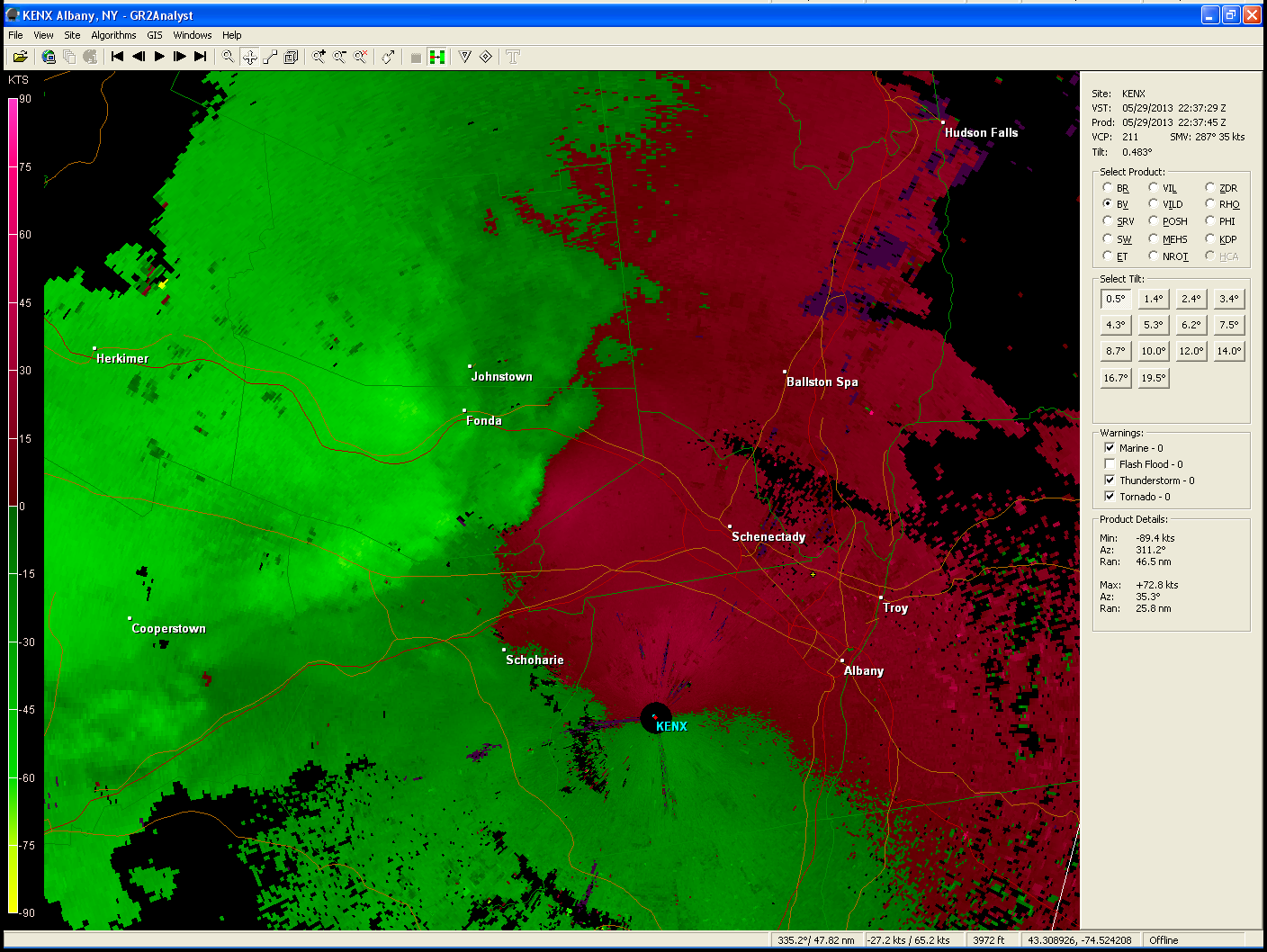 Cell A
Cell B
2242 UTC 29 May 2013
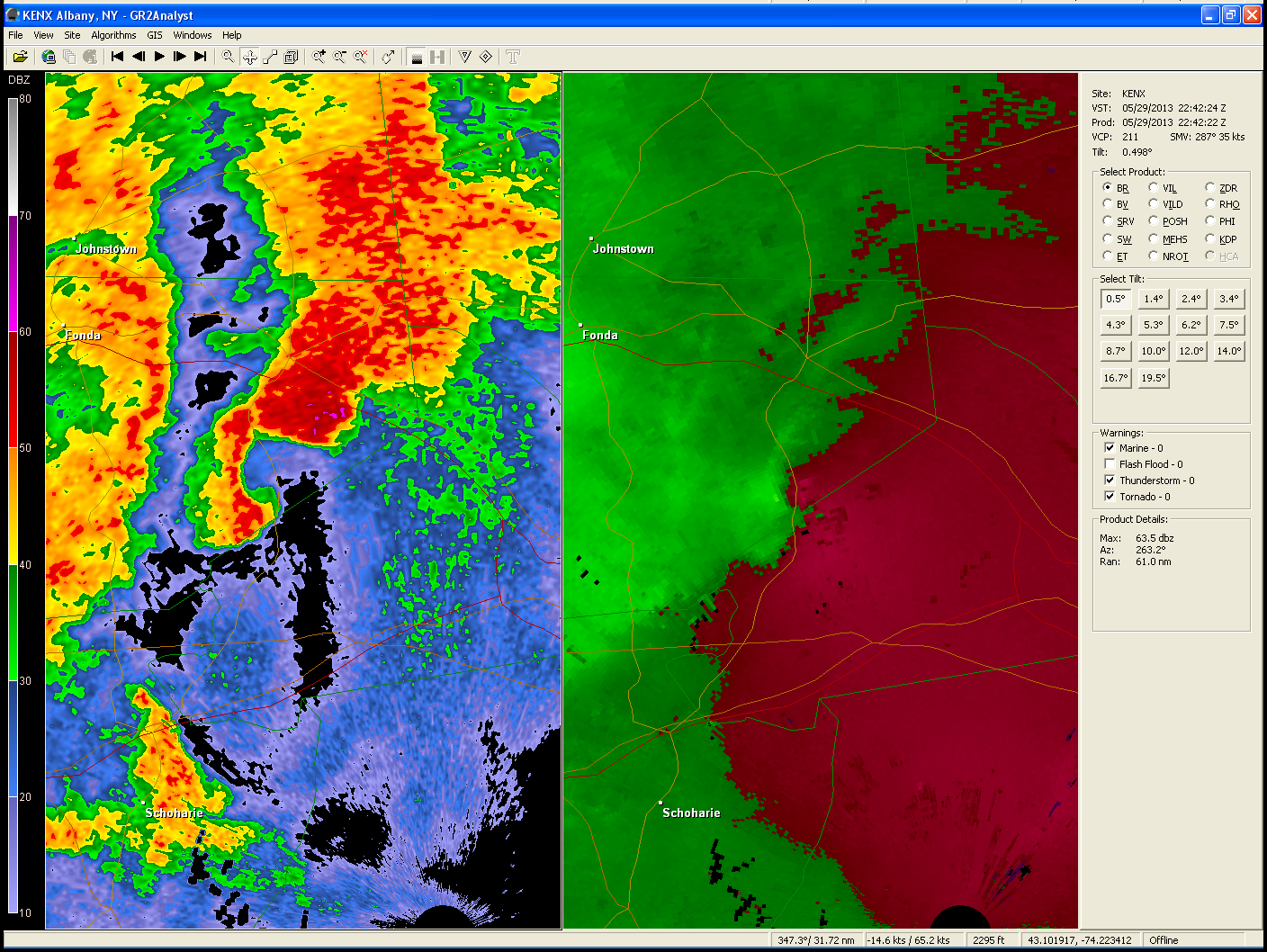 Base Velocity
Base Reflectivity
Amsterdam
Amsterdam
Duanesburg
Duanesburg
2242 UTC 29 May 2013
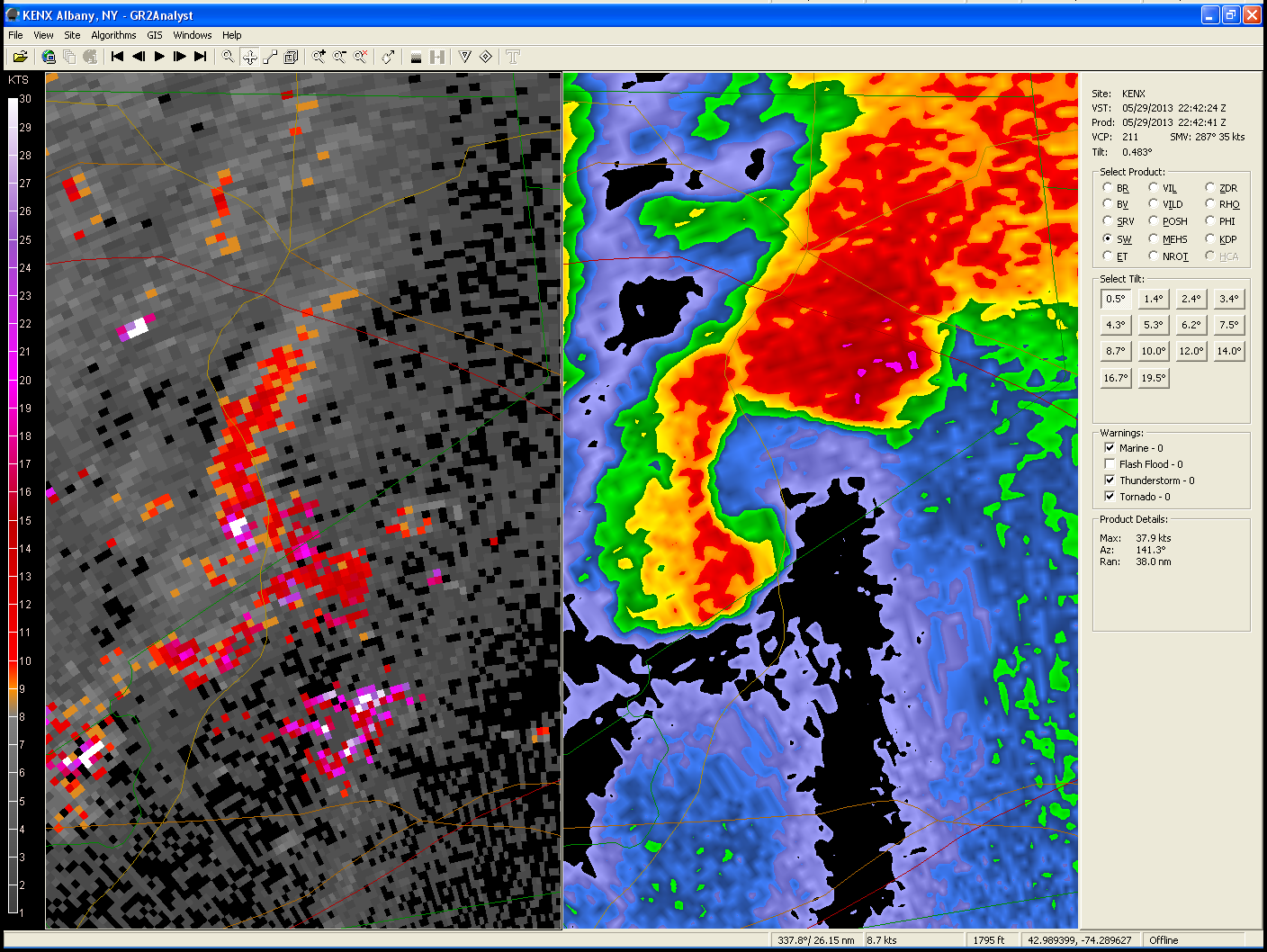 Base Reflectivity
Base Spectrum Width
Amsterdam
Amsterdam
Tornado
RFD
Duanesburg
Duanesburg
2242 UTC 29 May 2013
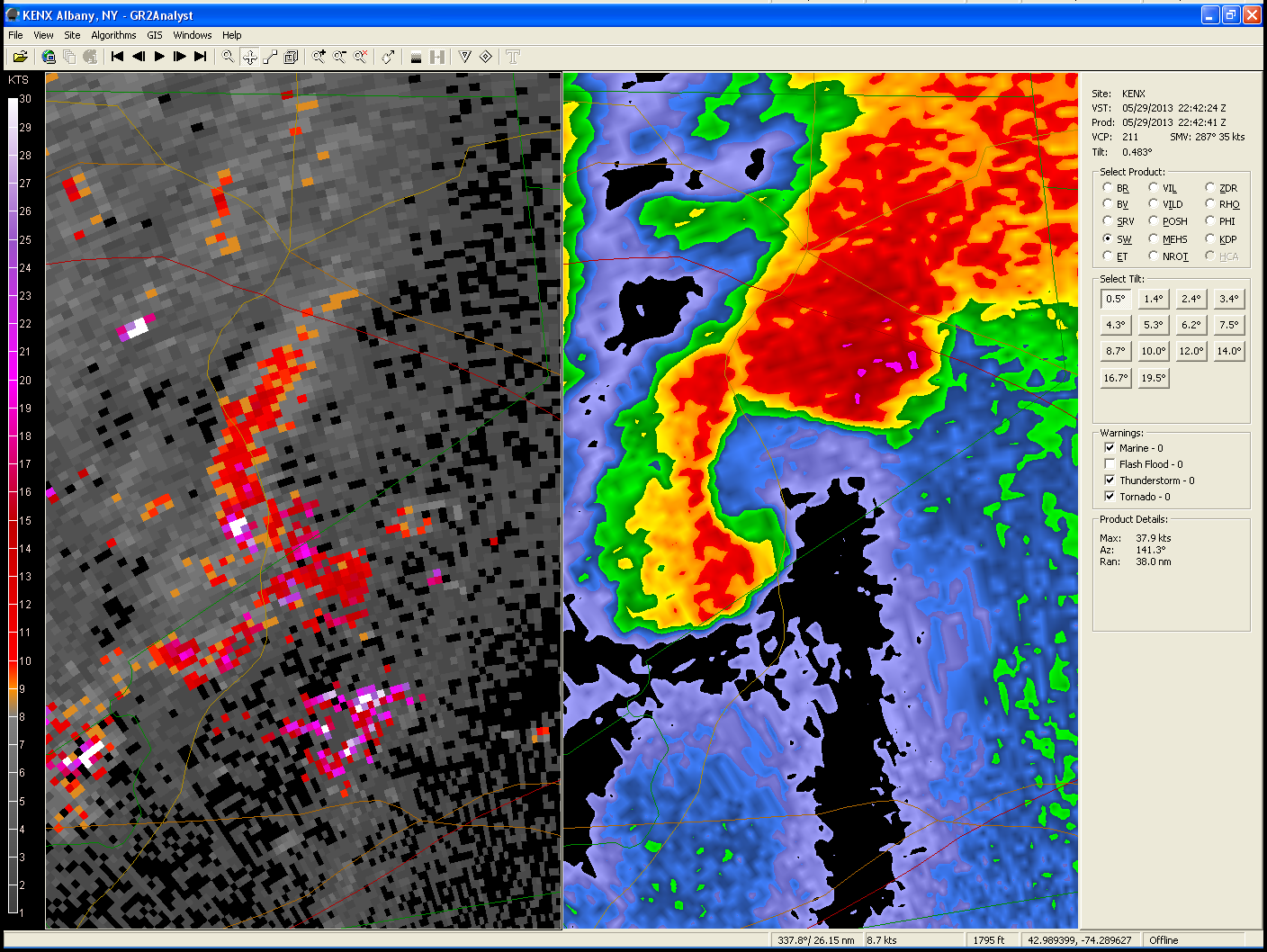 Base Reflectivity
Base Spectrum Width
Amsterdam
Amsterdam
Tornado
RFD
Duanesburg
Duanesburg
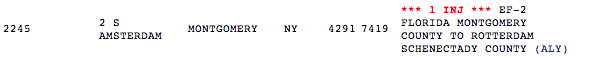 KENX Base Reflectivity – 2247 UTC 29 May 2013
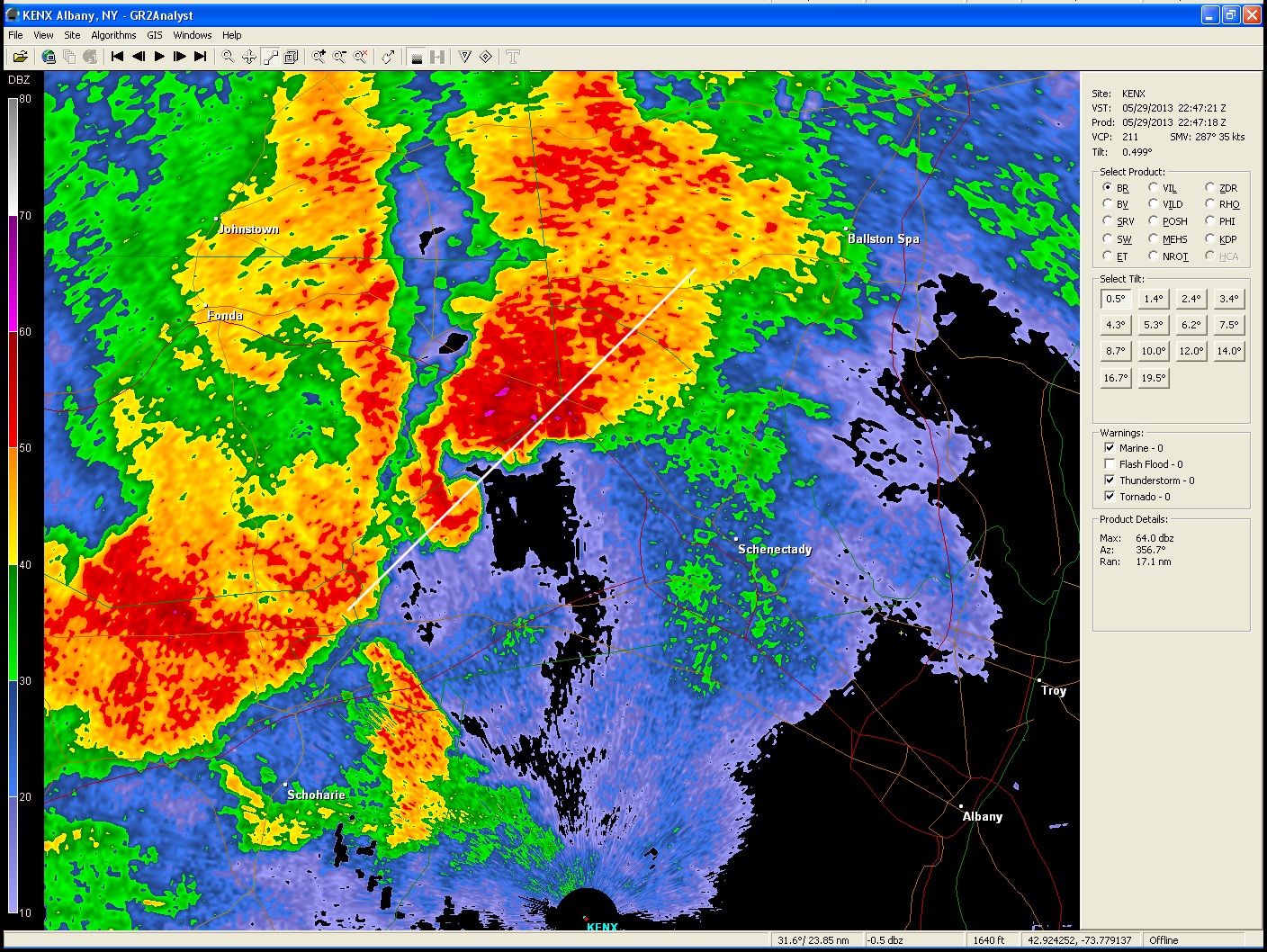 KENX Reflectivity Cross Section
2247 UTC 29 May 2013
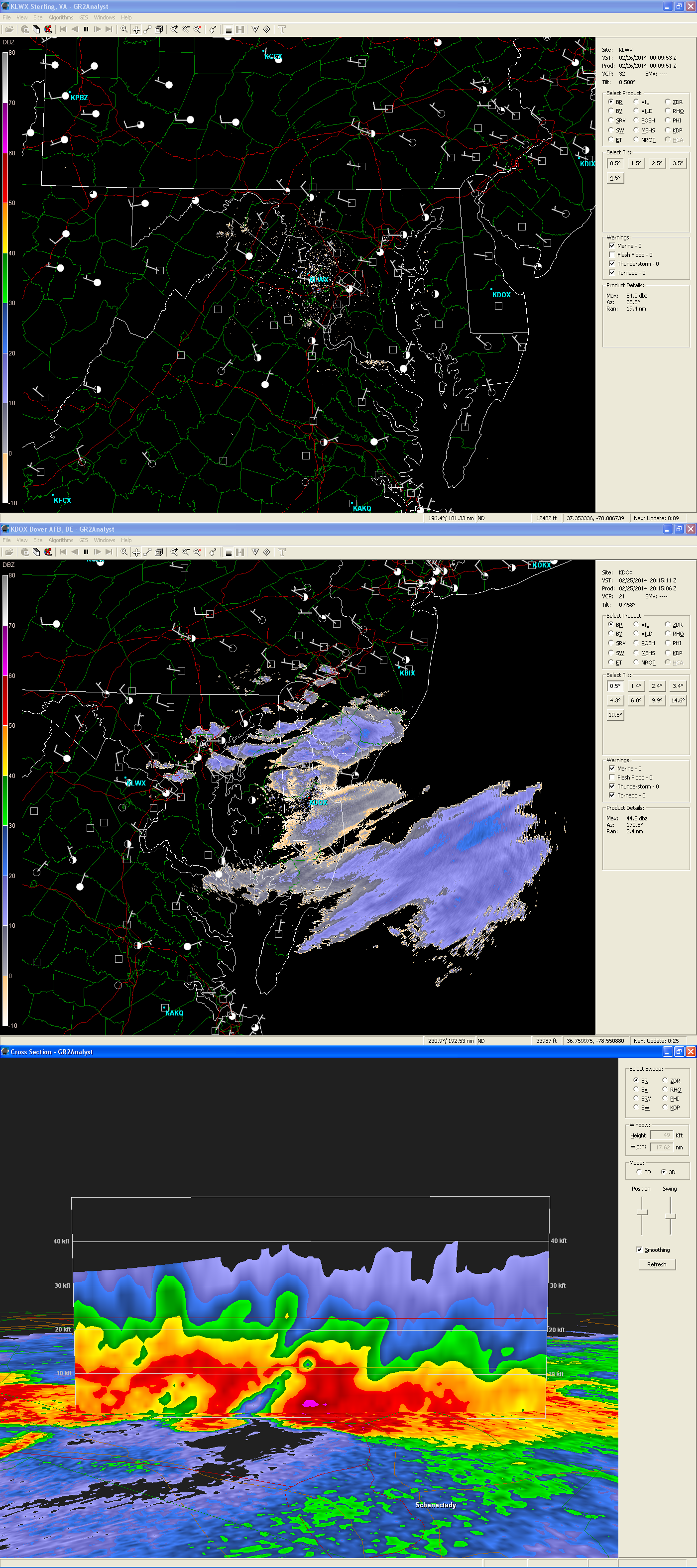 BWER
KENX Reflectivity – 50 dBZ Isosurface
2247 UTC 29 May 2013
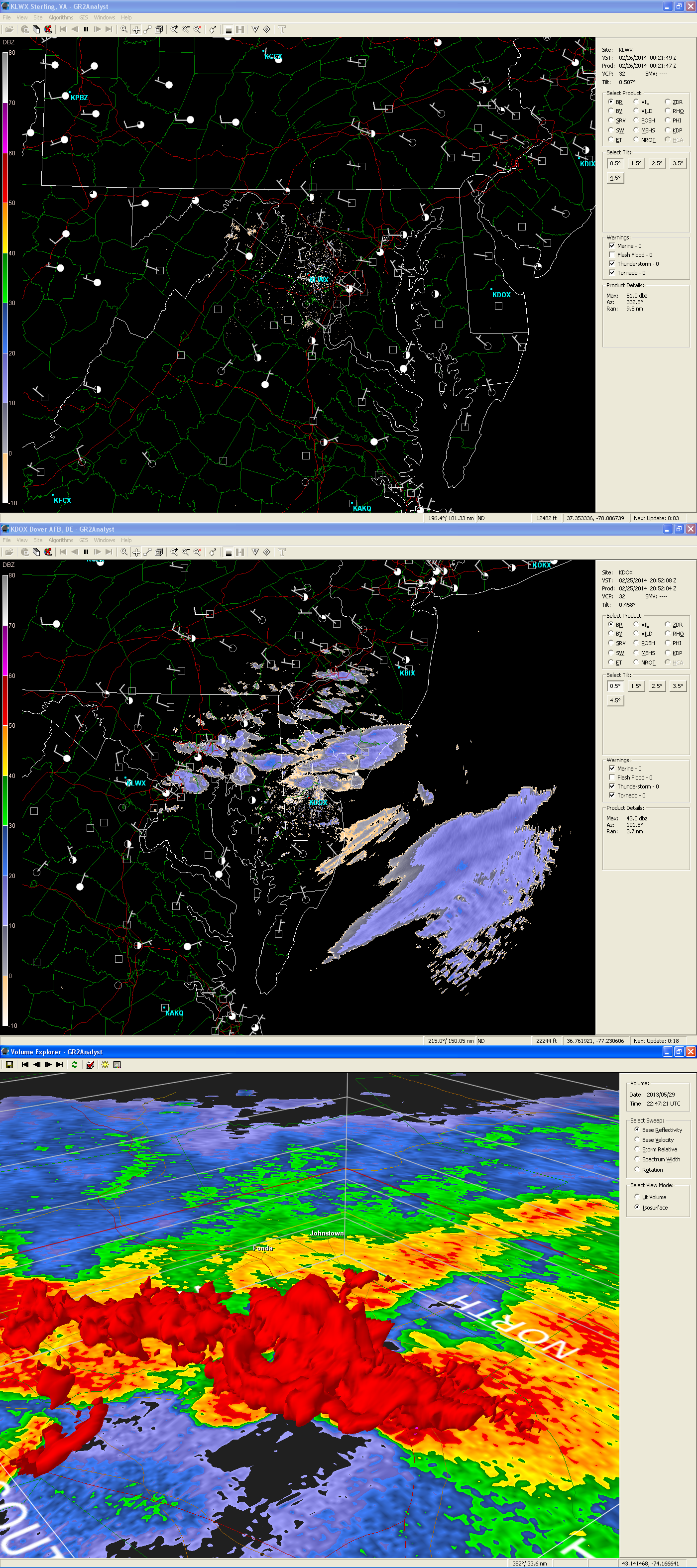 BWER
2252 UTC 29 May 2013
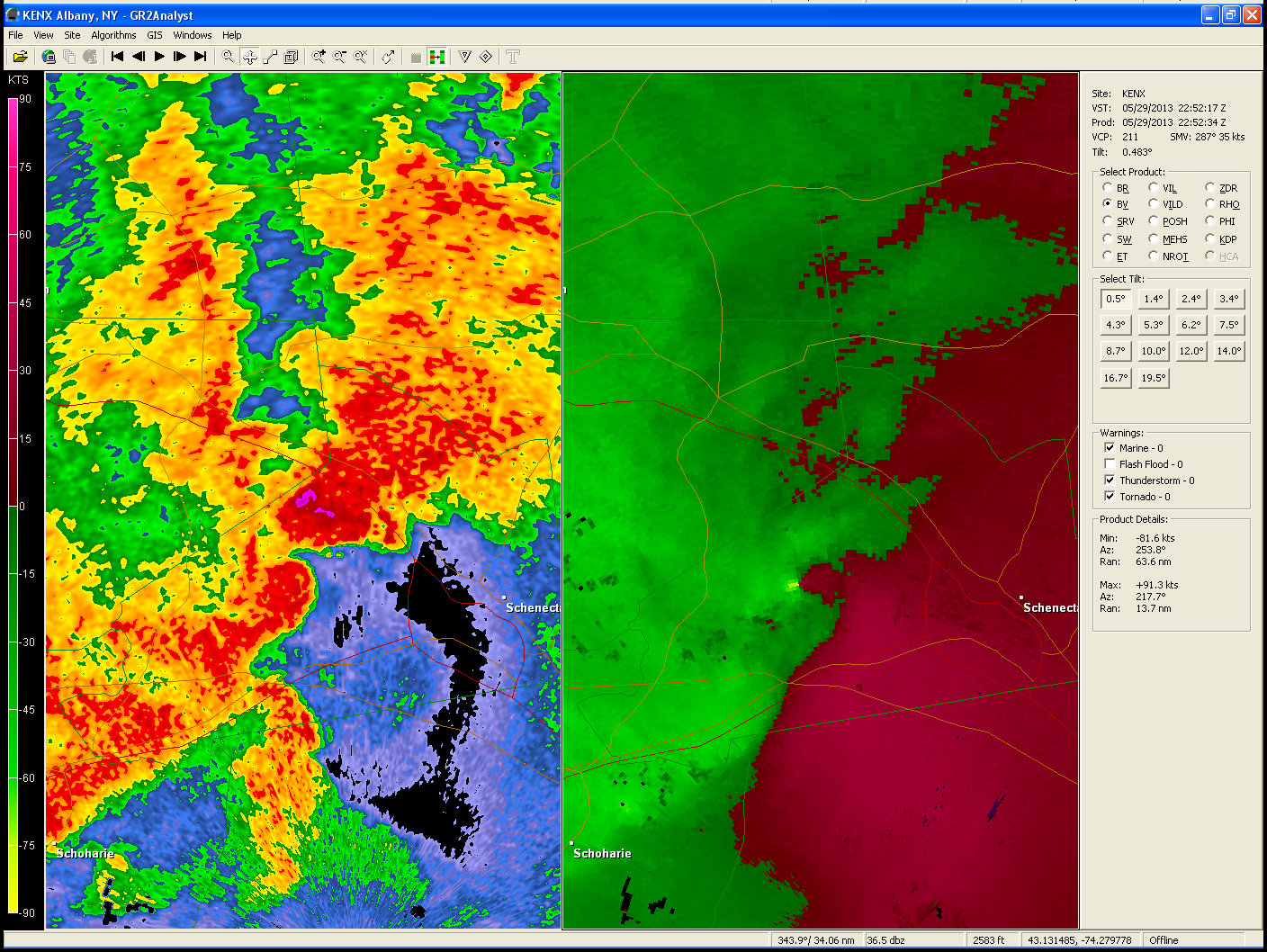 Base Velocity
Base Reflectivity
Gate-to-gate shear:
95.2 kt
2257 UTC 29 May 2013
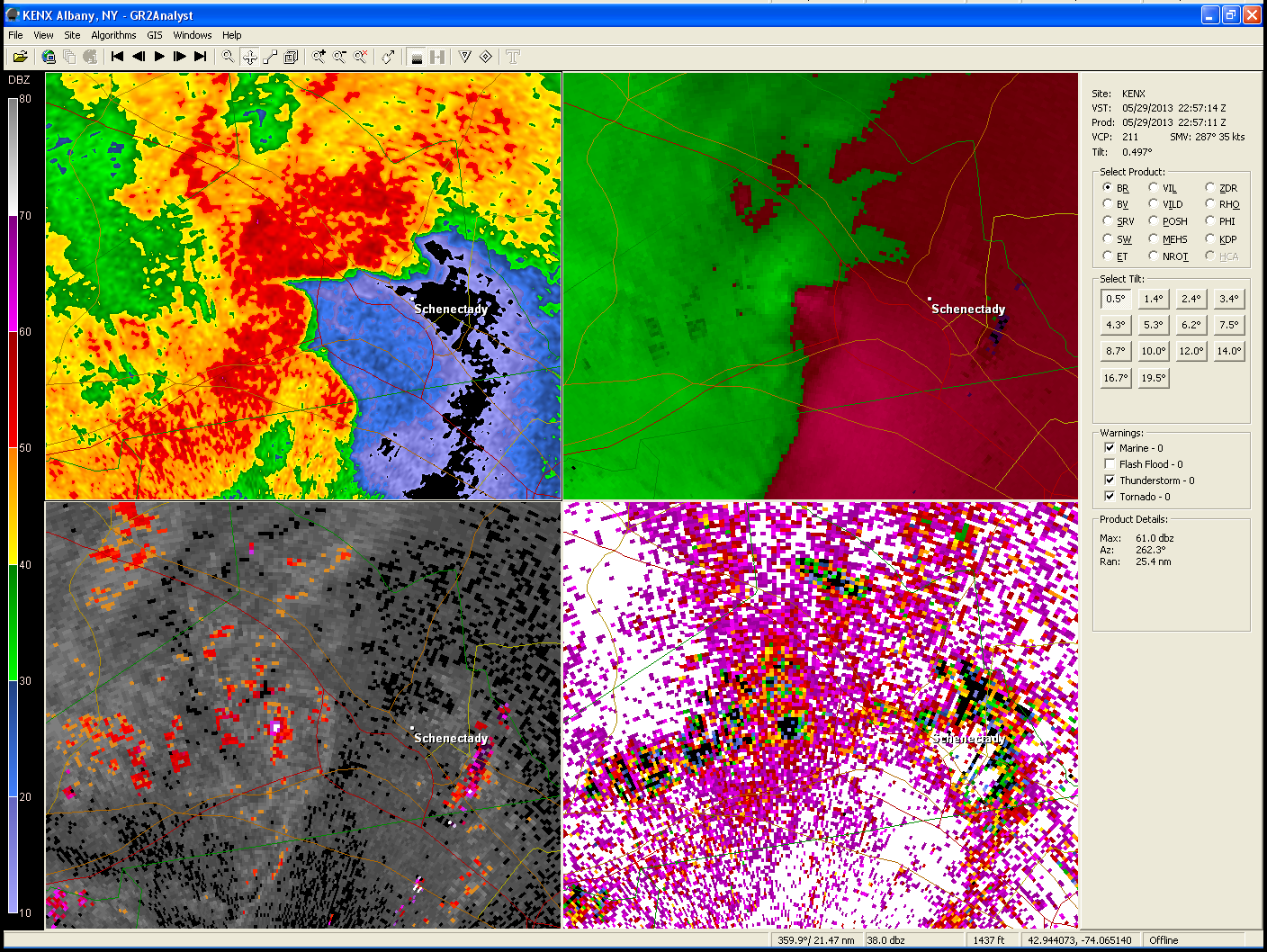 Base Velocity
Base Reflectivity
Correlation Coefficient
Base Spectrum Width
Debris
Tornado
RFD
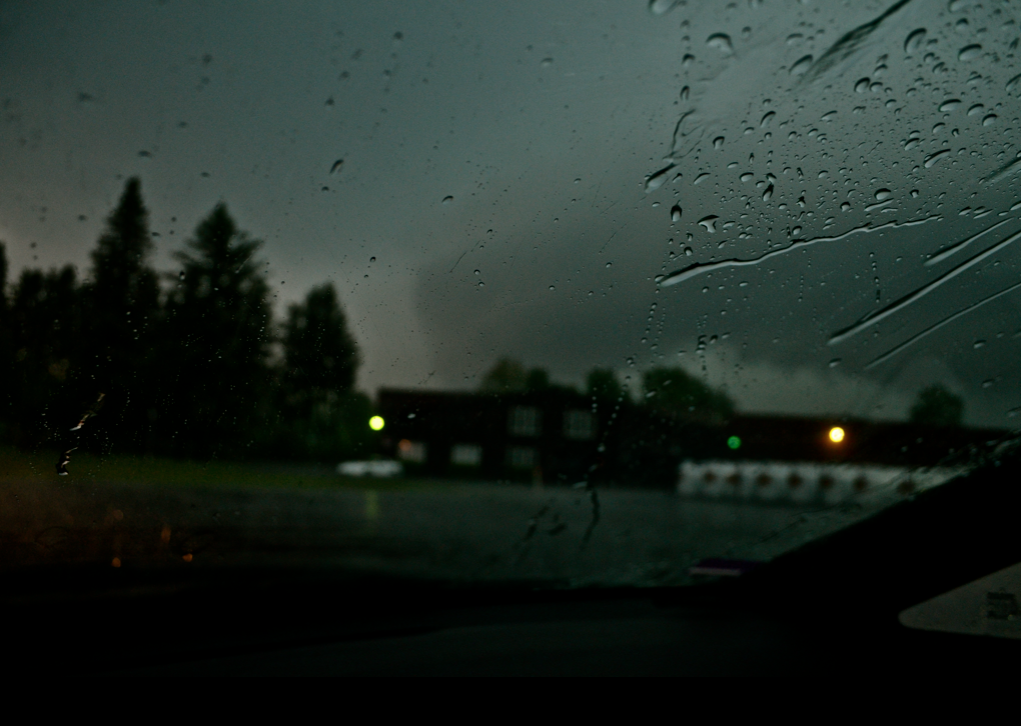 2305 UTC 29 May 2013 – from Scotia, NY
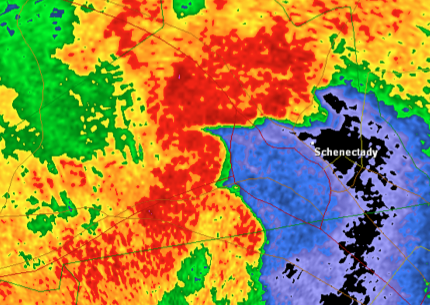 2317 UTC 29 May 2013
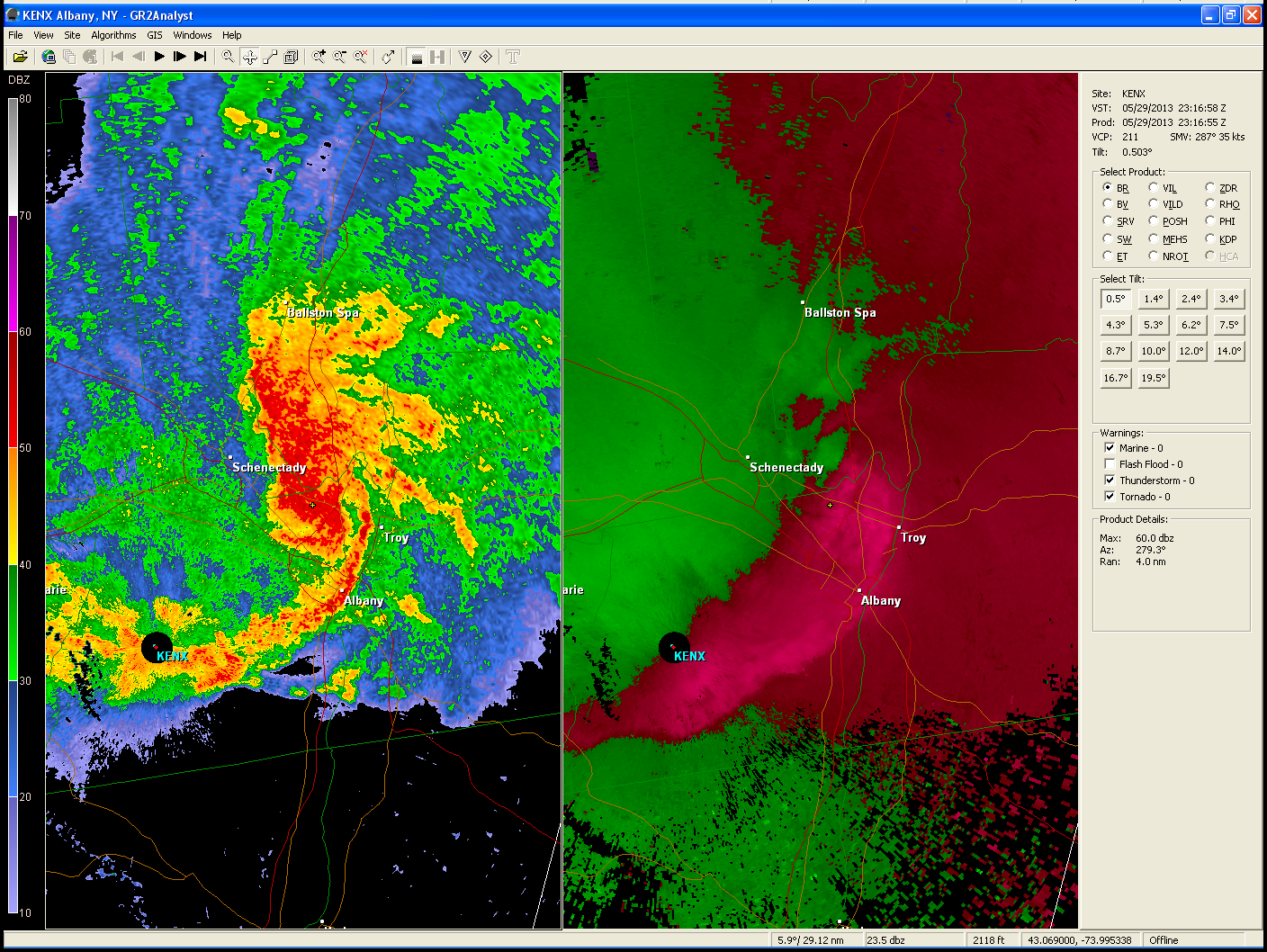 Base Velocity
Base Reflectivity
2317 UTC 29 May 2013
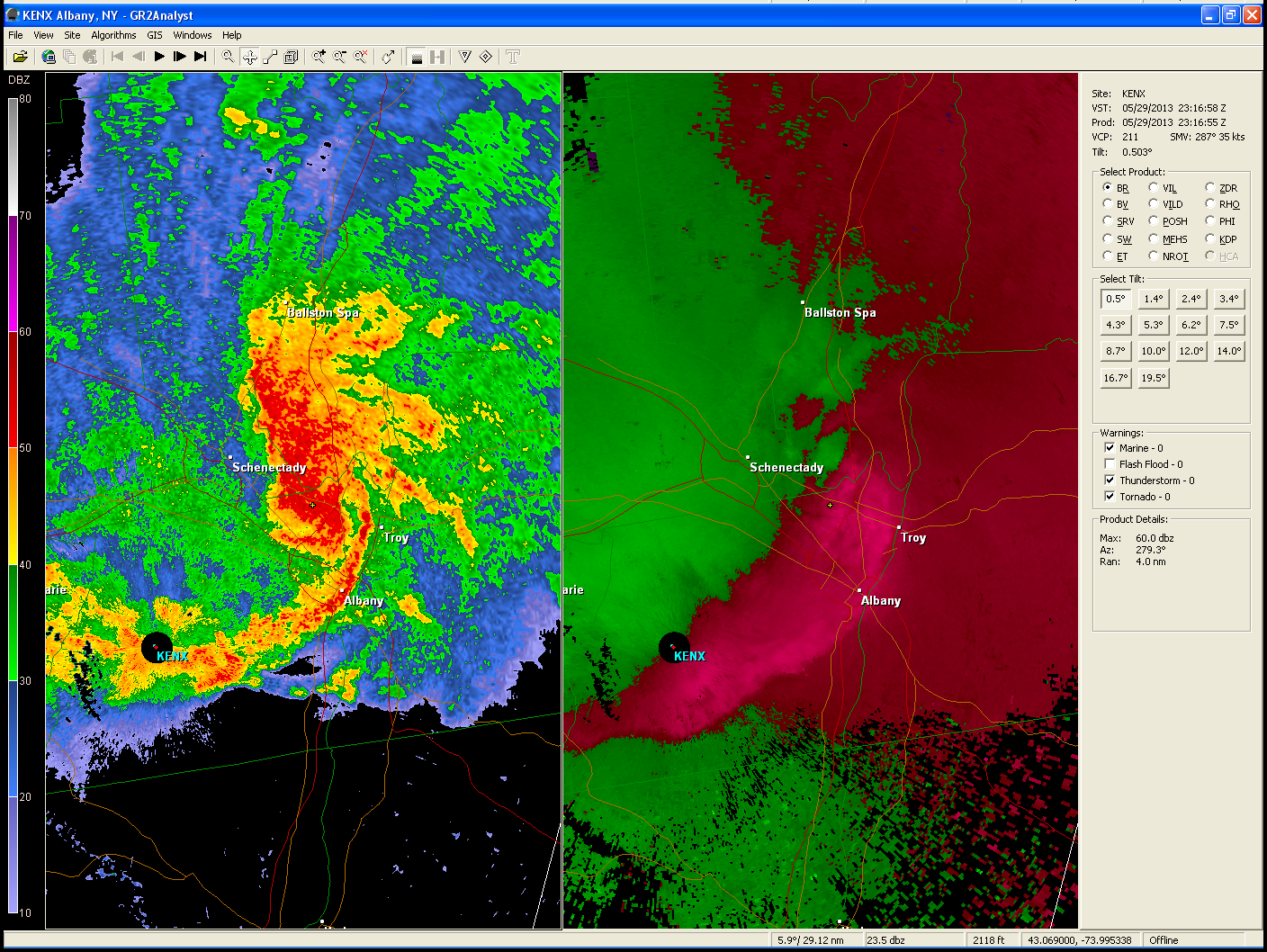 Base Velocity
Base Reflectivity
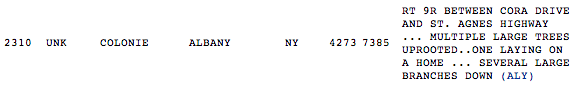 2321 UTC 29 May 2013
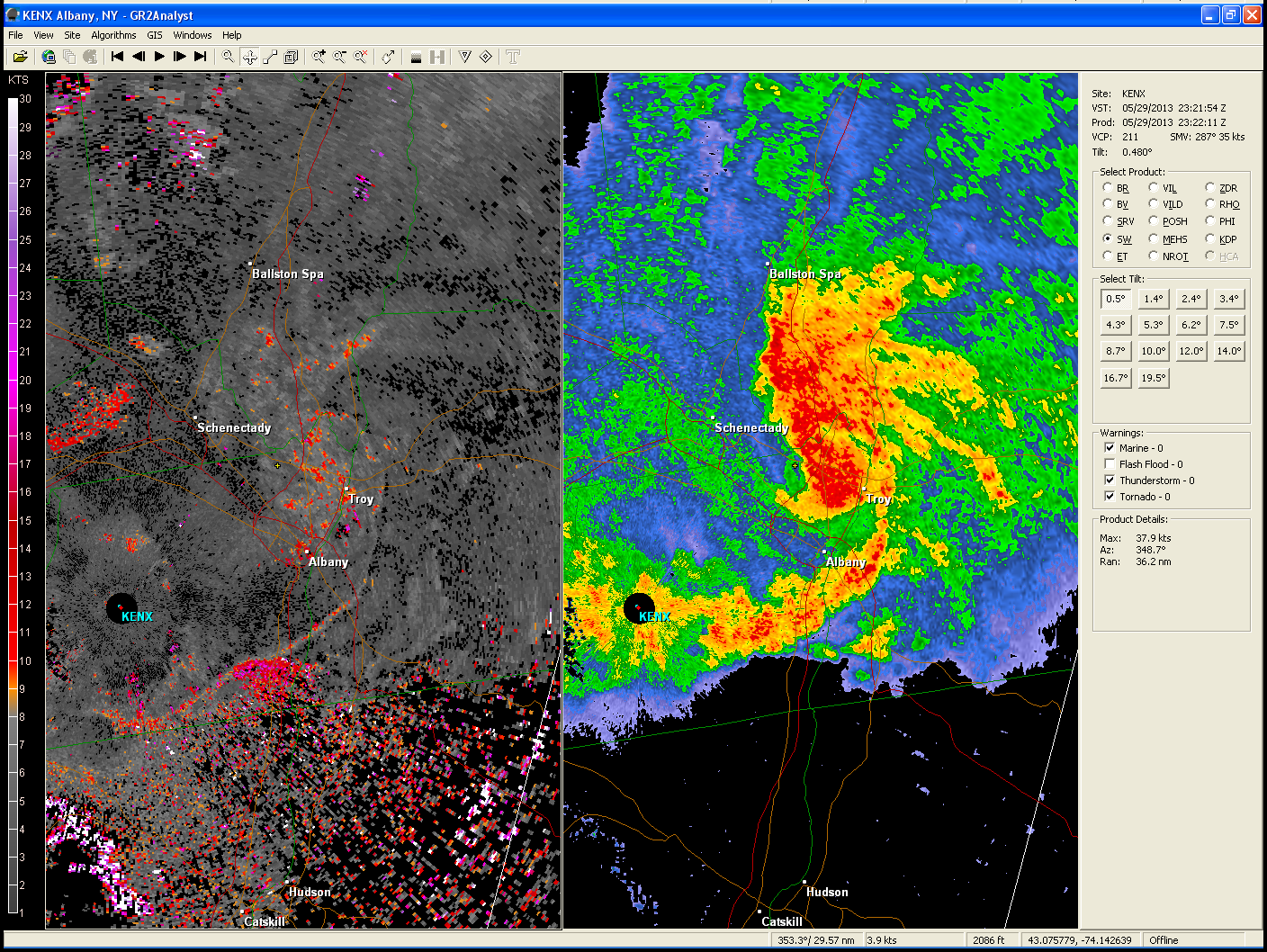 Base Reflectivity
Base Spectrum Width
Summary
Convection initiated ahead of an upper-level short-wave trough, in a region of ~1500 J kg−1 of CAPE, ~20 m s−1 of 0–6-km shear and ~17.5 m s−1 of 0–1-km shear
Weak frontal boundary/confluence zone may have aided in focusing storms
Two discrete supercells produced multiple reports of large hail and three tornadoes (max EF-2)
Evolved upscale into MCV with bow echo, causing significant wind damage across Albany metro